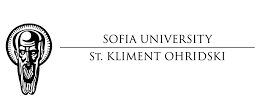 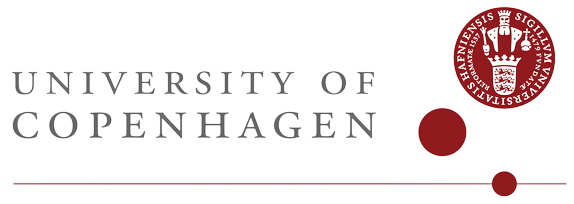 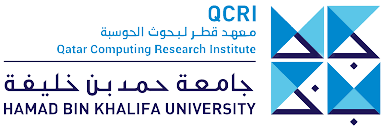 Few-Shot Cross-Lingual Stance Detection with Sentiment-Based Pre-Training
Momchil Hardalov,1,2 Arnav Arora,1,3 Preslav Nakov,1,4 Isabelle Augenstein1,3
1Checkstep Research2Sofia University "St. Kliment Ohridski"3University of Copenhagen 4Qatar Computing Research Institute, HBKU
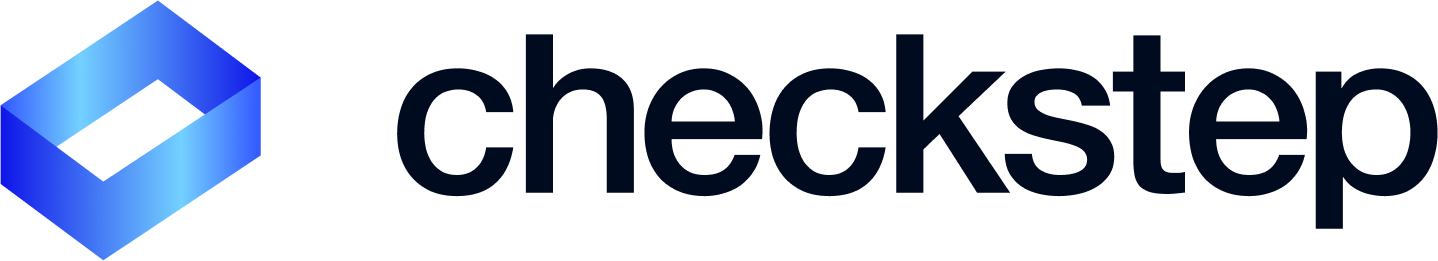 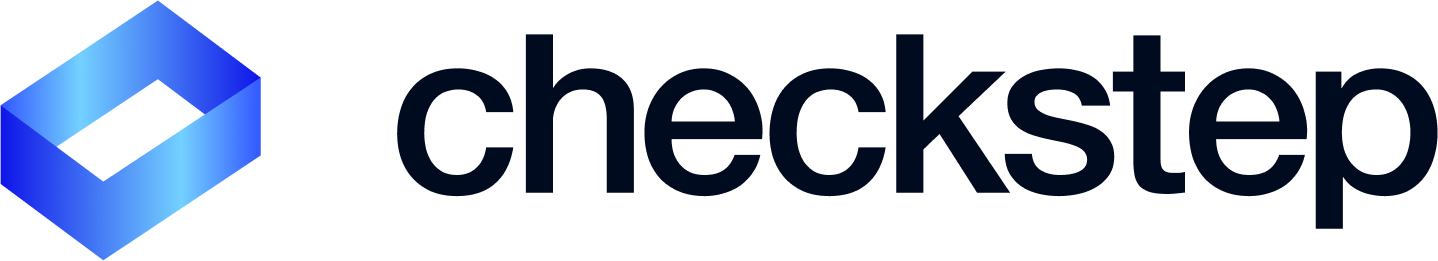 The Thirty-Sixth AAAI Conference on Artificial Intelligence (AAAI 2022)
Stance Detection
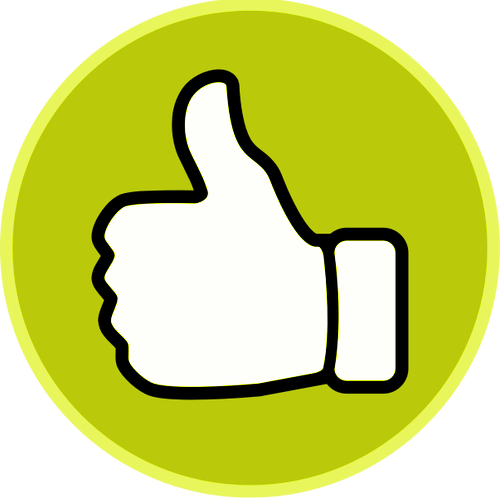 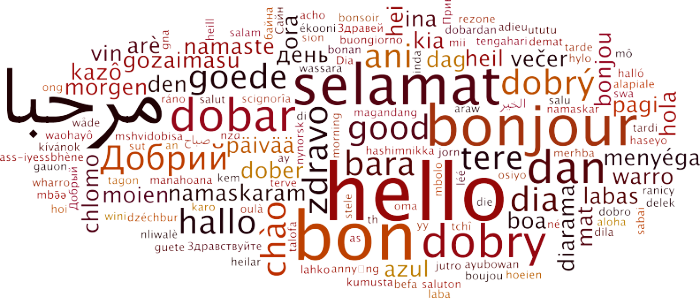 “Classification of a writer’s viewpoint towards a target”
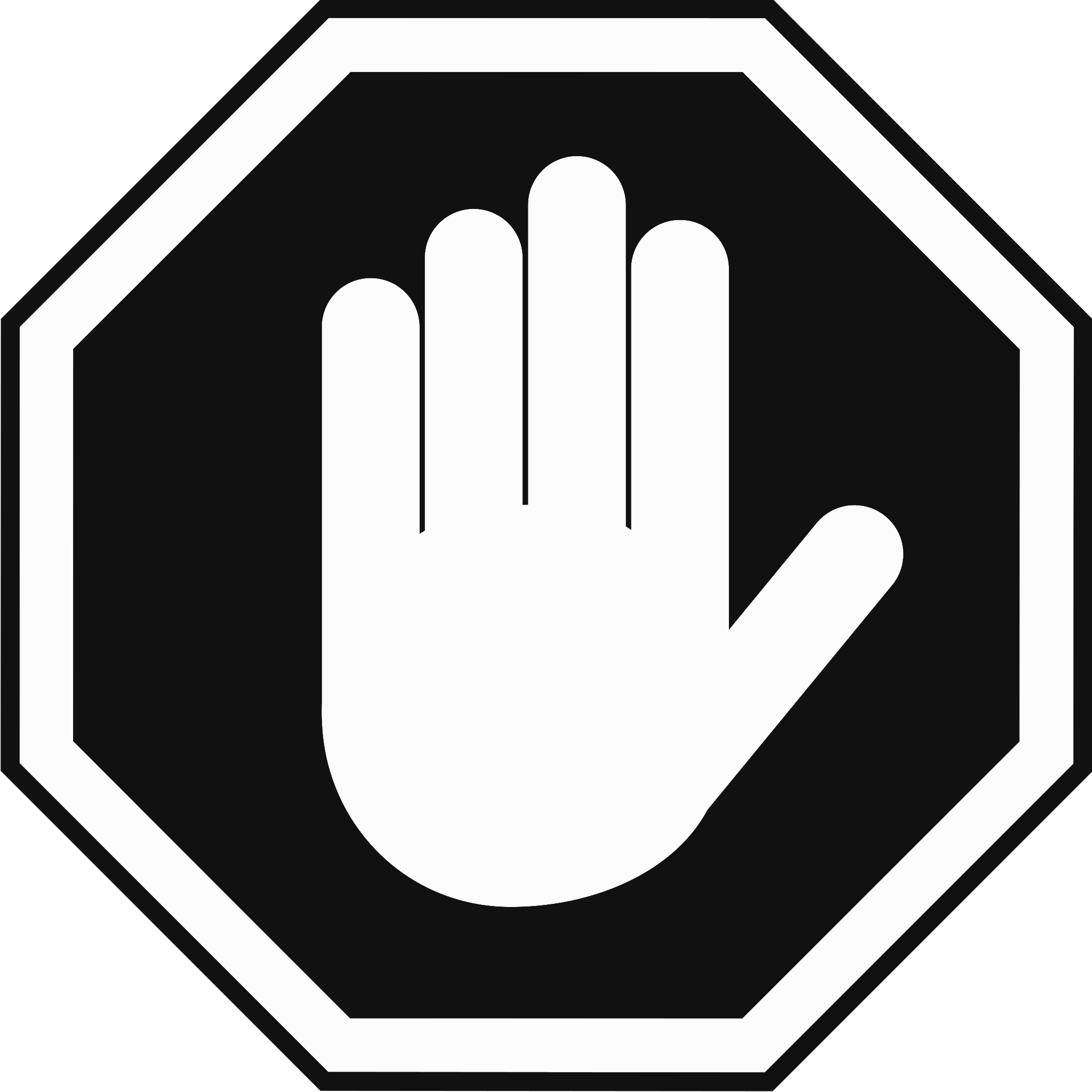 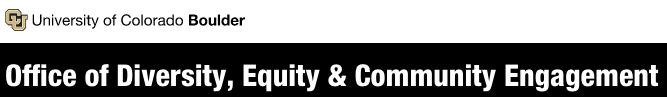 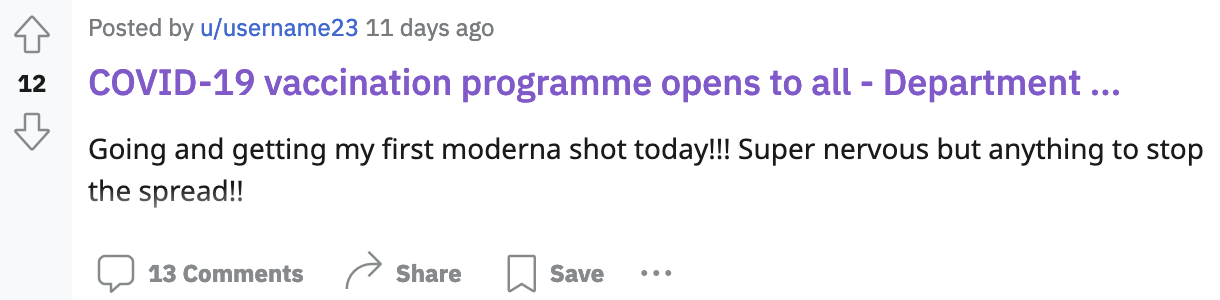 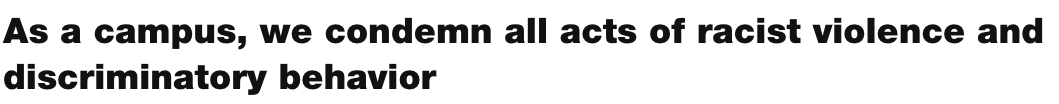 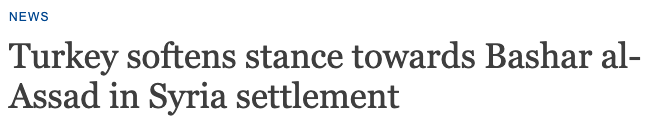 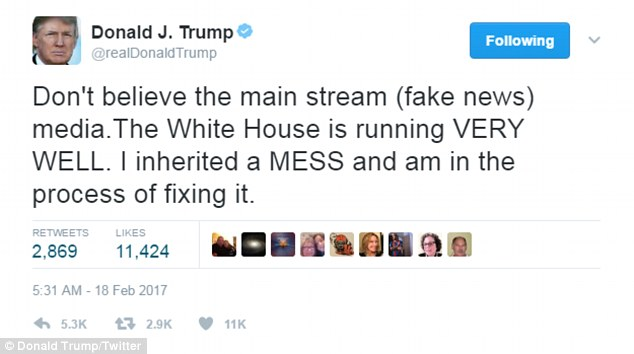 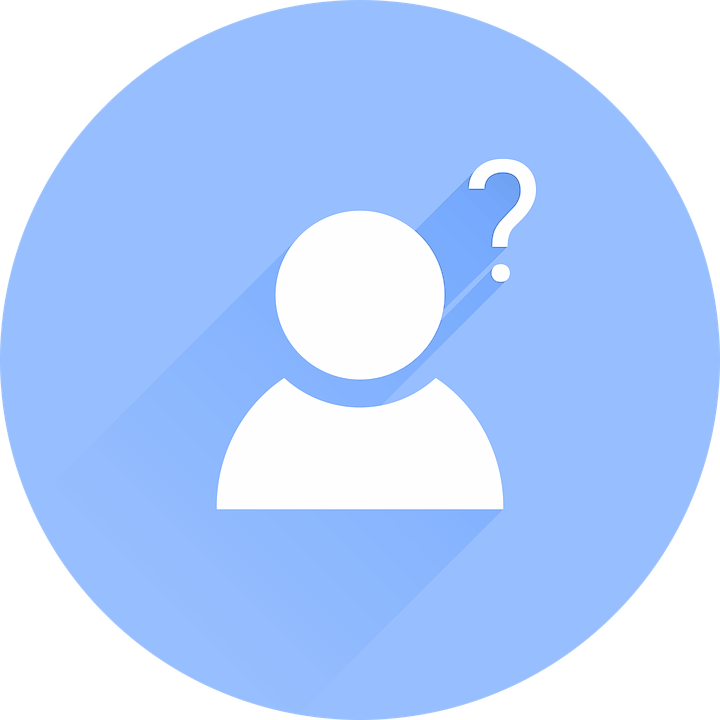 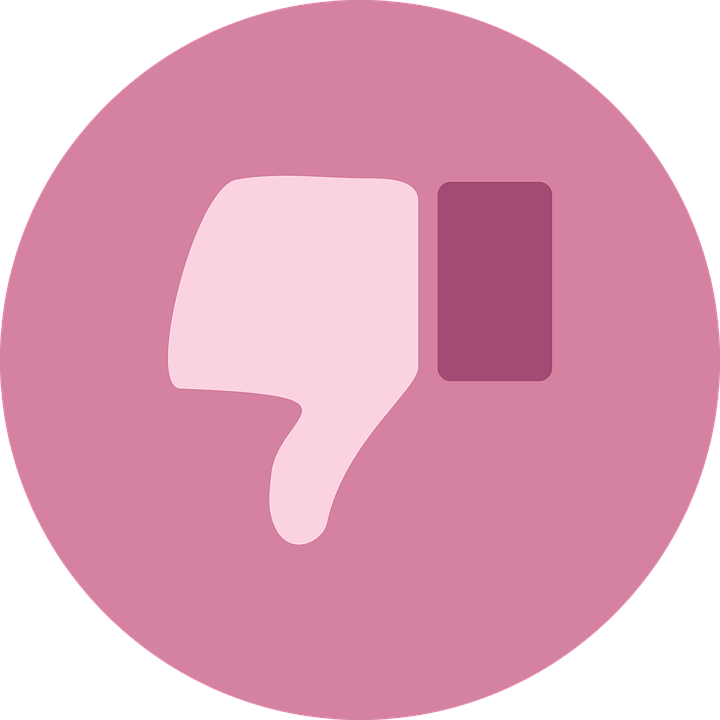 ‹#›
[Speaker Notes: Can be expressed by a person, an organization (UCB), a country (Turkey) etc]
Stance Detection: Definitions
(Stance Detection) For an input in the form of a piece of text and a target pair, stance detection is a classification problem where the stance of the author of the text is sought in the form of a category label from this set: {Favor,Against,Neither}... [1]
(Stance Detection in Social Media) Stance Detection is concerned with individuals’ views toward objects of evaluation through various aspects related to the users’ post and personality traits.[2] The category label is chosen from the set: {Support, Deny, Query, Comment}...[3]
[1] Dilek Küçük and Fazli Can. 2020. Stance Detection: A Survey. ACM Comput. Surv. 53, 1, 12
[2] AlDayel, Abeer, and Walid Magdy. "Stance detection on social media: State of the art and trends." Information Processing & Management 58.4 (2021): 102597.
[3] Mohammad, Saif, et al. "Semeval-2016 task 6: Detecting stance in tweets." Proceedings of the 10th international workshop on semantic evaluation (SemEval-2016). 2016.
‹#›
Motivation
Comprehensive Study of Cross-Lingual Stance Detection
Prior work: mostly narrow studies on small datasets
Combining multiple stance datasets was only recently explored for English
‹#›
Motivation
Comprehensive Study of Cross-Lingual Stance Detection
Prior work: mostly narrow studies on small datasets
Combining multiple stance datasets was only recently explored for English
Improving Model Performance on Low-Resource Languages
Few-shot training with patterns
Learning from heterogeneous label definitions
Transfer from resource-rich languages, i.e., English
4
Motivation
Comprehensive Study of Cross-Lingual Stance Detection
Prior work: mostly narrow studies on small datasets
Combining multiple stance datasets was only recently explored for English
Improving Model Performance on Low-Resource Languages
Few-shot training with patterns
Learning from heterogeneous label definitions
Transfer from resource-rich languages, i.e., English
Obtaining More (Noisy) Training Data
Self-supervised labelling using sentiment analysis as a proxy
Multi-dataset learning in a cross-lingual few-shot setting
4
Contributions
Largest study of cross-lingual stance detection
Covering 15 datasets in 12 diverse languages from 6 language families
5
Contributions
Largest study of cross-lingual stance detection
Covering 15 datasets in 12 diverse languages from 6 language families
Exploring pattern-exploiting training (PET) for cross-lingual learning
Both in a few-shot and in a full-resource setting
5
Contributions
Largest study of cross-lingual stance detection
Covering 15 datasets in 12 diverse languages from 6 language families
Exploring pattern-exploiting training (PET) for cross-lingual learning
Both in a few-shot and in a full-resource setting
Novel label encoding mechanism 
Eliminates the need for verbalisation in PET (single-token labels)
5
Contributions
Largest study of cross-lingual stance detection
Covering 15 datasets in 12 diverse languages from 6 language families
Exploring pattern-exploiting training (PET) for cross-lingual learning
Both in a few-shot and in a full-resource setting
Novel label encoding mechanism 
Eliminates the need for verbalisation in PET (single-token labels)
Novel semi-supervised approach to produce automatically labelled instances 
Based on a pre-trained model for sentiment analysis
5
Contributions
Largest study of cross-lingual stance detection
Covering 15 datasets in 12 diverse languages from 6 language families
Exploring pattern-exploiting training (PET) for cross-lingual learning
Both in a few-shot and in a full-resource setting
Novel label encoding mechanism 
Eliminates the need for verbalisation in PET (single-token labels)
Novel semi-supervised approach to produce automatically labelled instances 
Based on a pre-trained model for sentiment analysis 
Promising results in a cross-lingual testbed
Sentiment-based pre-trained models show 6% F1 absolute gains over strong baselines
Our proposed approach outperforms fine-tuned XLM-R model on full-resource setting.
5
Sentiment vs. Stance
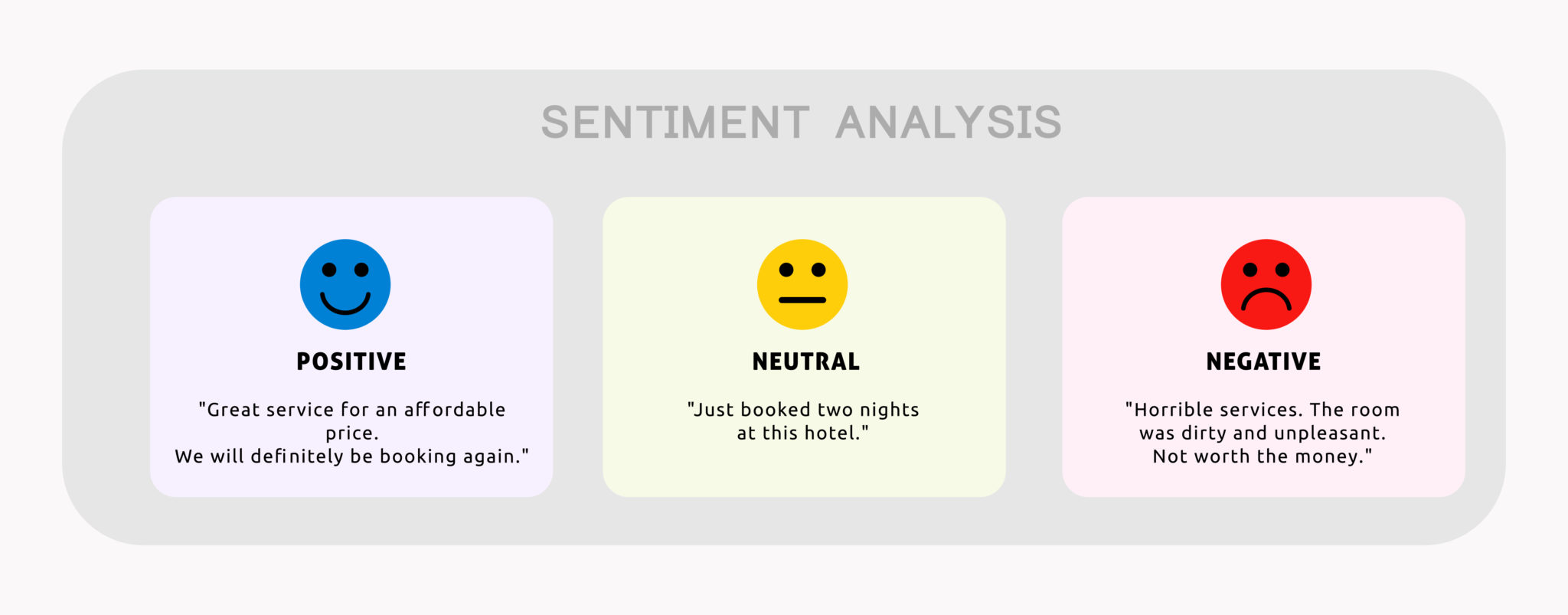 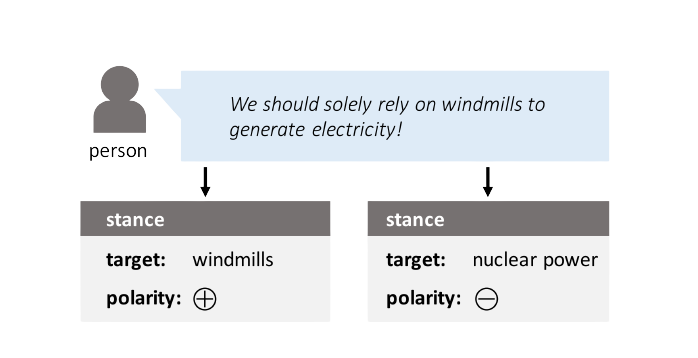 STANCE DETECTION
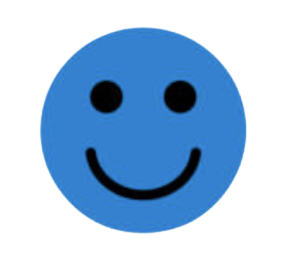 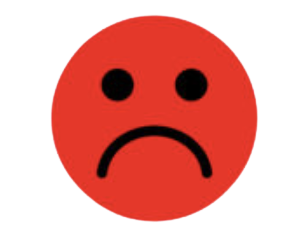 [1] https://expressanalytics.com/blog/social-media-sentiment-analysis/
[2] https://www.opend.org/en/dissertation/full/computer-assisted-understanding-of-stance-in-social-media-formalizations-data-creation-and-prediction-models
6
Pattern-Exploiting Training (PET)
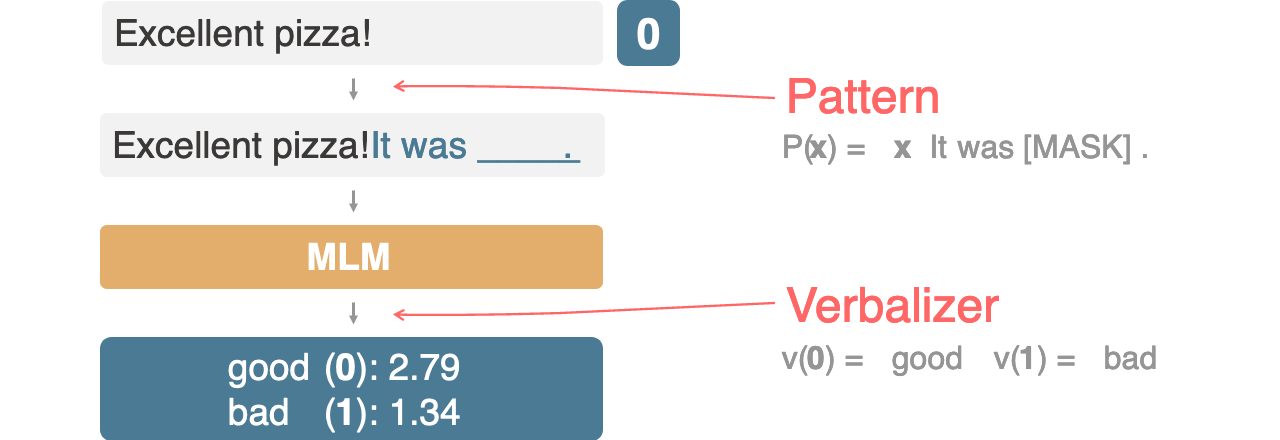 7
http://www.timoschick.com/explanatory%20notes/2020/10/23/pattern-exploiting-training.html
https://aclanthology.org/2021.eacl-main.20.pdf
Pattern-Exploiting Training (PET)
Human engineered
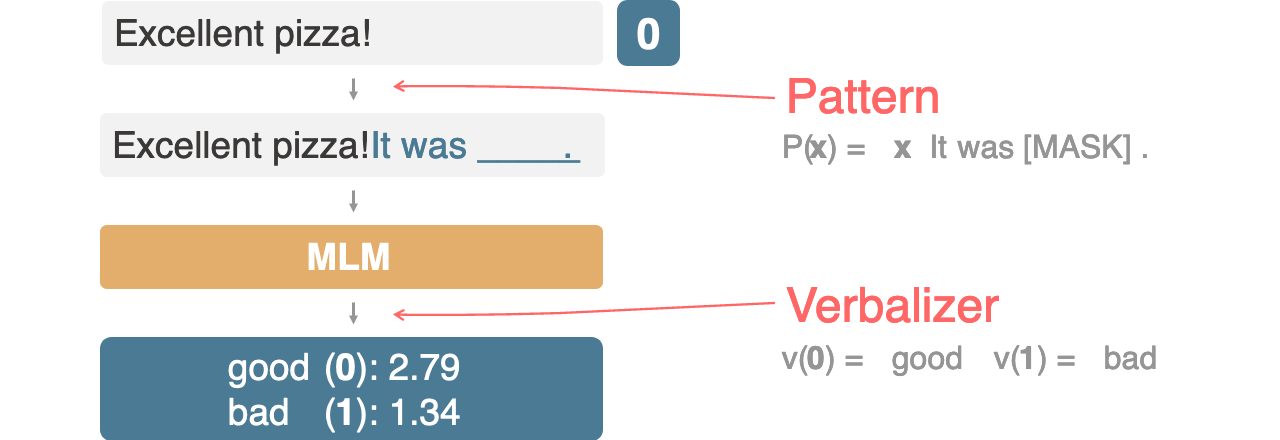 7
http://www.timoschick.com/explanatory%20notes/2020/10/23/pattern-exploiting-training.html
https://aclanthology.org/2021.eacl-main.20.pdf
Pattern-Exploiting Training (PET)
Human engineered;Different performance
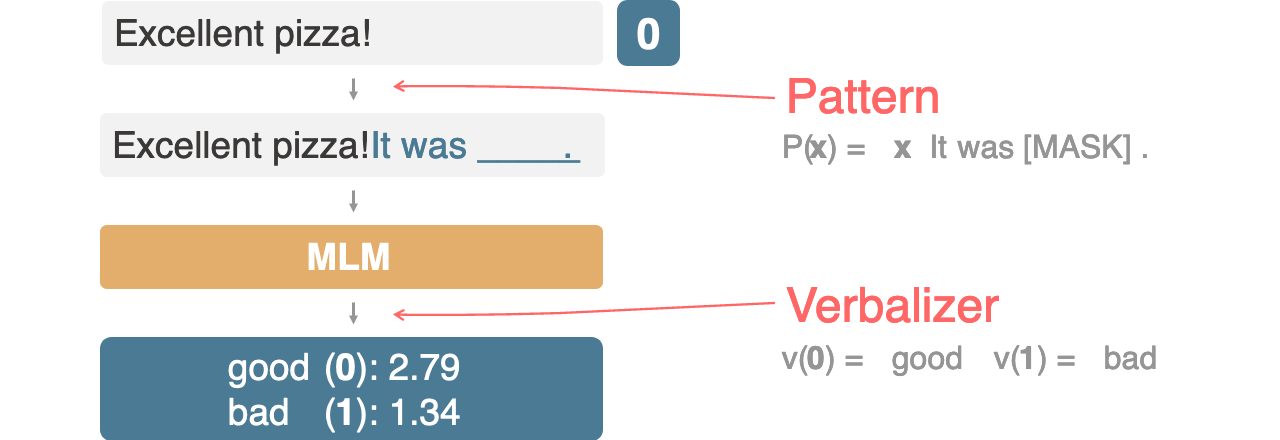 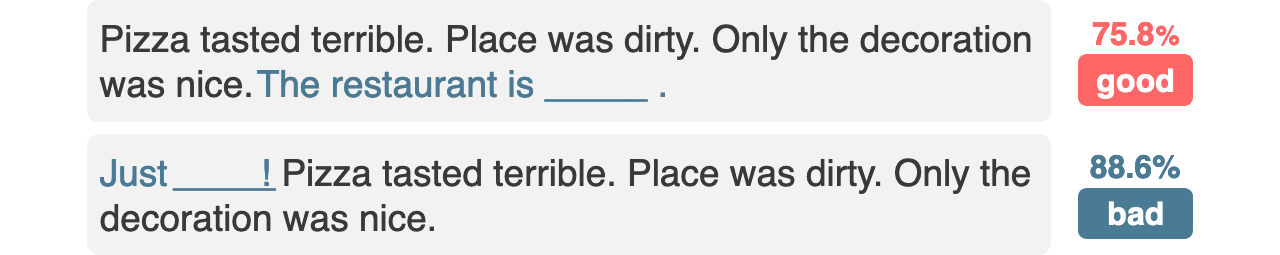 7
http://www.timoschick.com/explanatory%20notes/2020/10/23/pattern-exploiting-training.html
https://aclanthology.org/2021.eacl-main.20.pdf
Pattern-Exploiting Training (PET)
Human engineered;Different performance
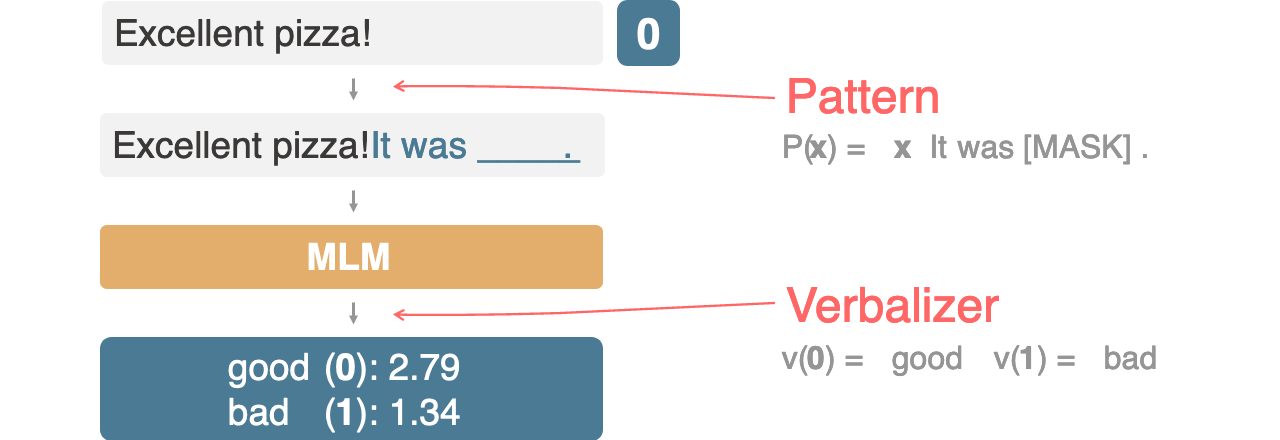 Often single token
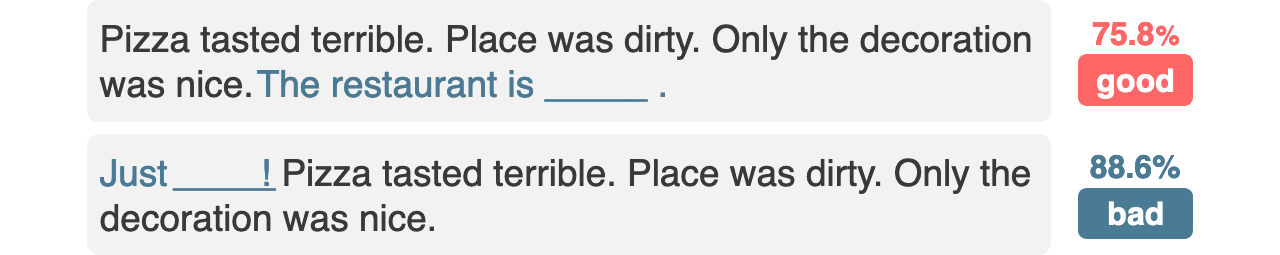 7
http://www.timoschick.com/explanatory%20notes/2020/10/23/pattern-exploiting-training.html
https://aclanthology.org/2021.eacl-main.20.pdf
Pattern-Exploiting Training (PET)
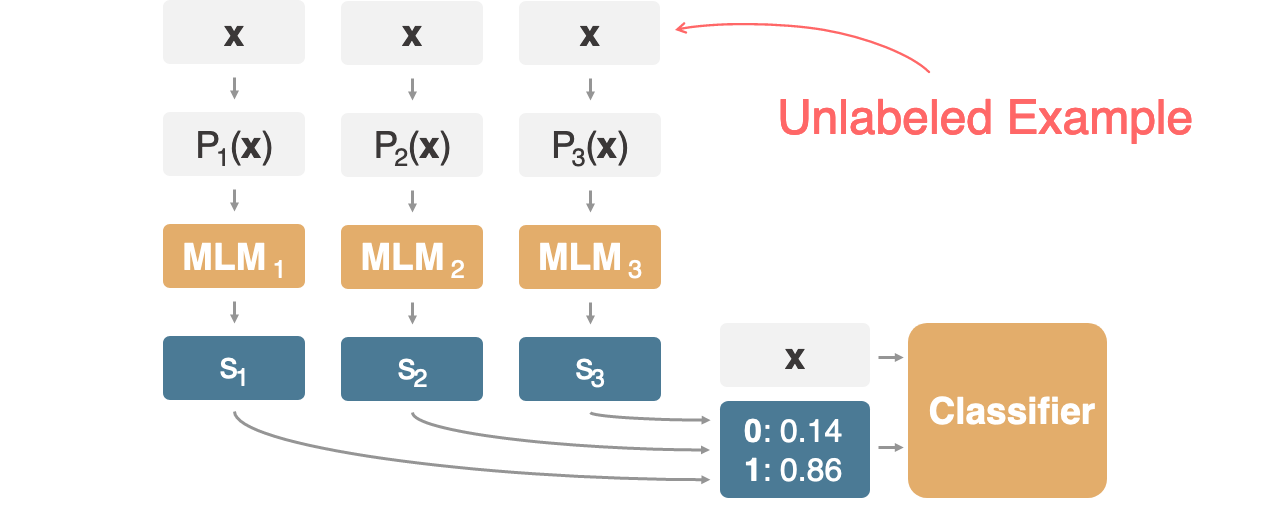 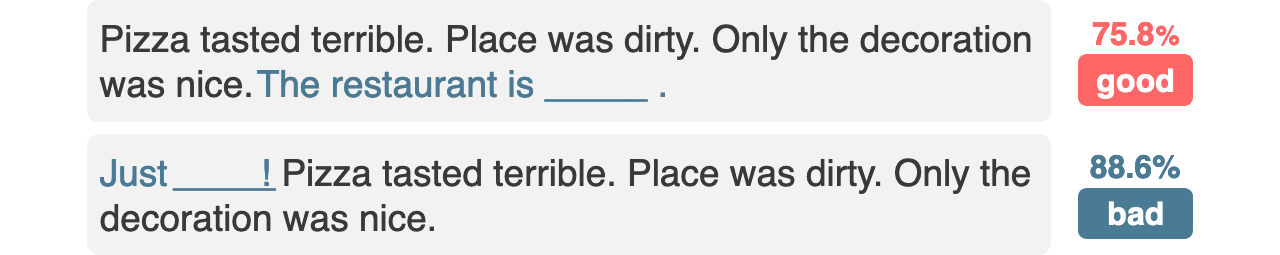 8
http://www.timoschick.com/explanatory%20notes/2020/10/23/pattern-exploiting-training.html
https://aclanthology.org/2021.eacl-main.20.pdf
Pattern-Exploiting Training (PET)
*Not included in our work
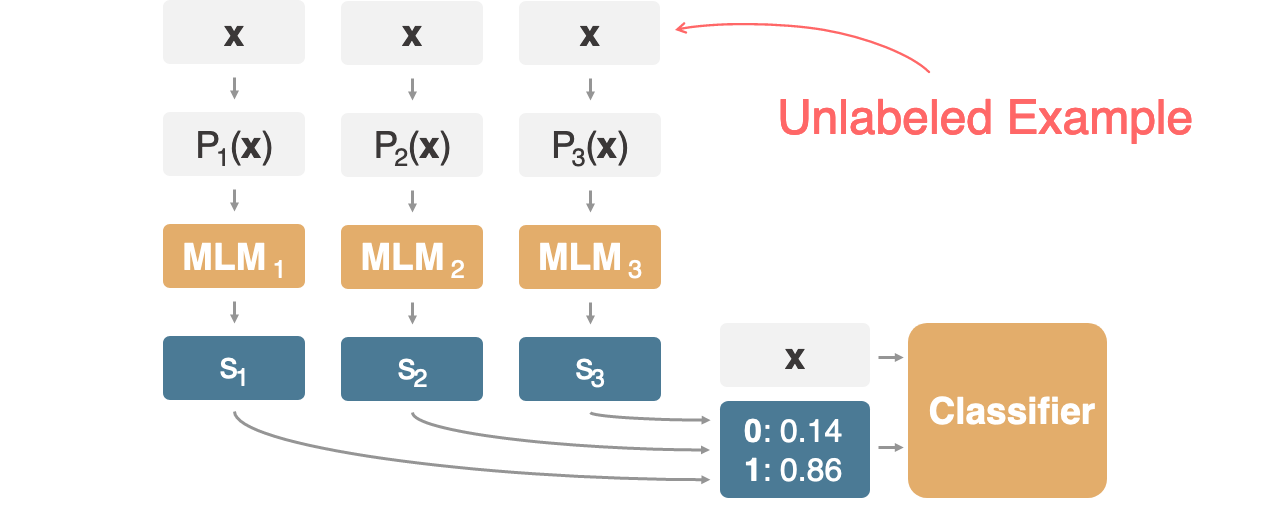 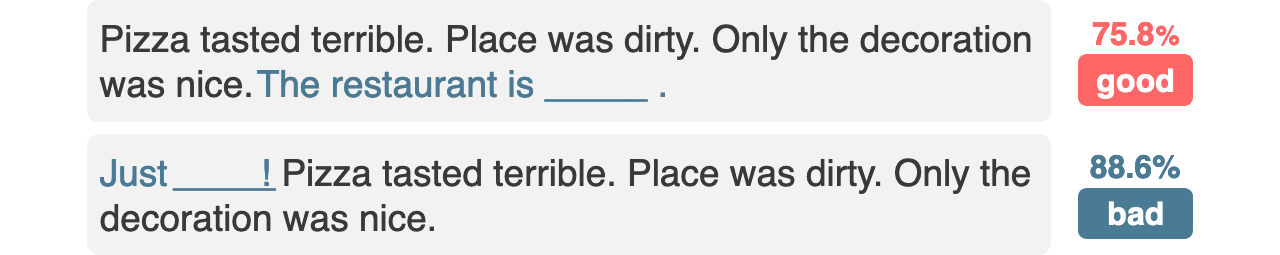 8
http://www.timoschick.com/explanatory%20notes/2020/10/23/pattern-exploiting-training.html
https://aclanthology.org/2021.eacl-main.20.pdf
Our Approach
Positive/NegativeSynonyms Samling
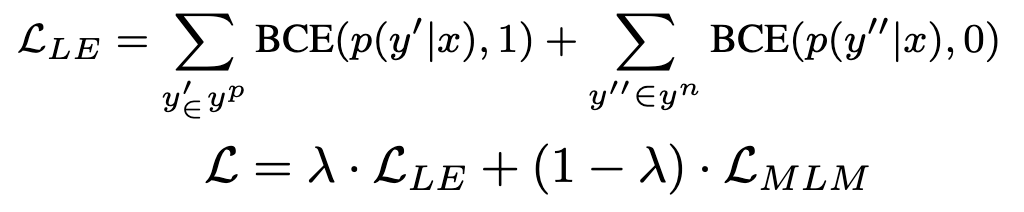 Key Characteristics
Pattern-Exploiting Training
Label encoder (no verbalisation)
Positive/Negative Label Sampling
Joint MLM + Label Loss
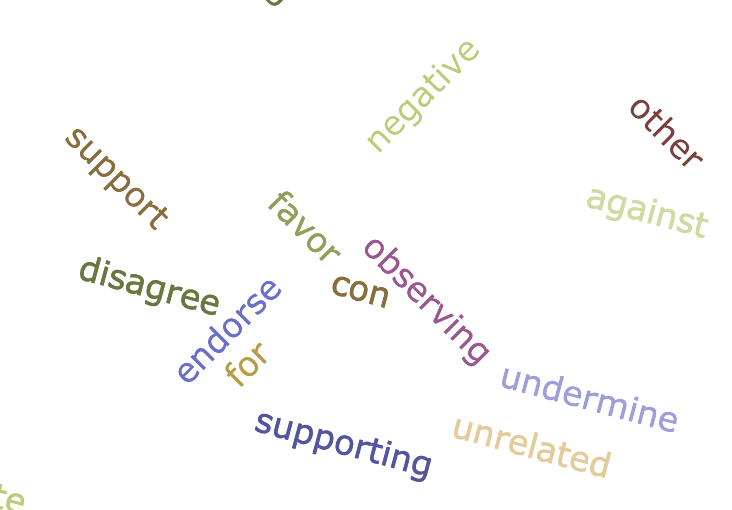 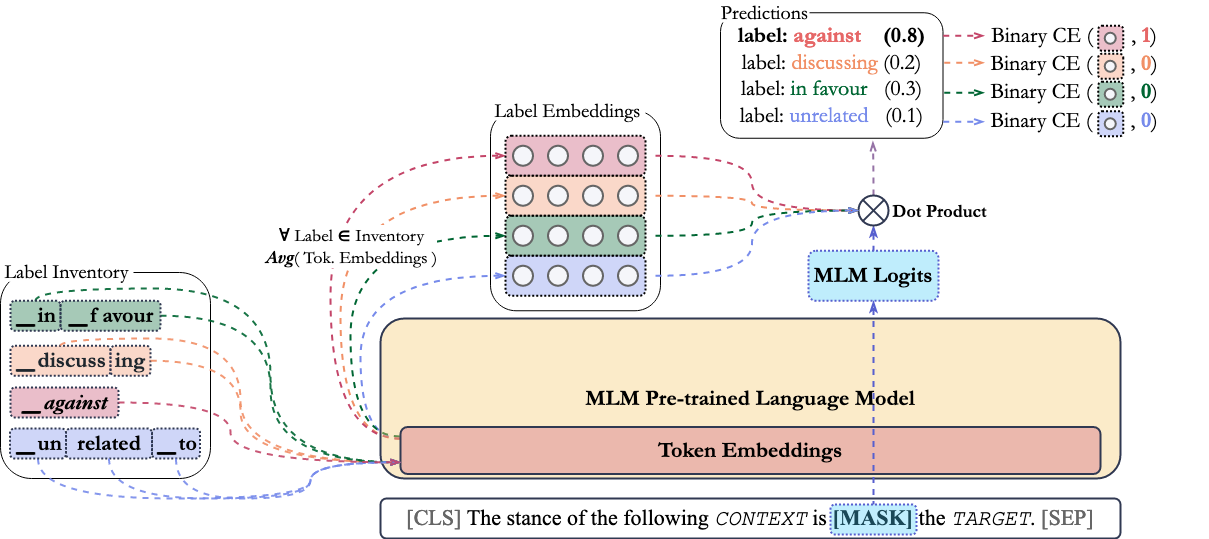 9
Our Approach
Positive/NegativeSynonyms Samling
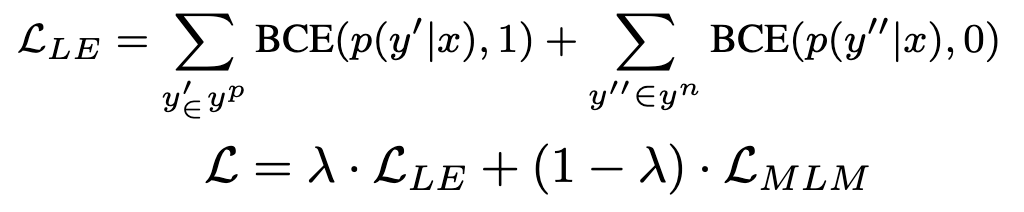 Key Characteristics
Pattern-Exploiting Training
Label encoder (no verbalisation)
Positive/Negative Label Sampling
Joint MLM + Label Loss
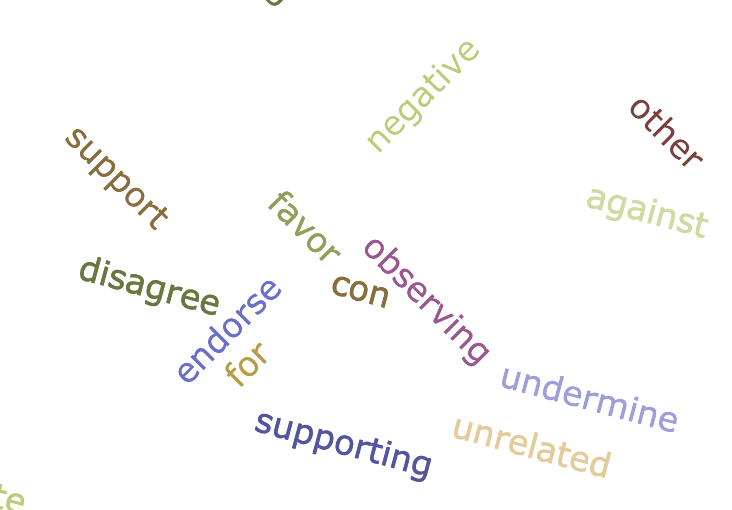 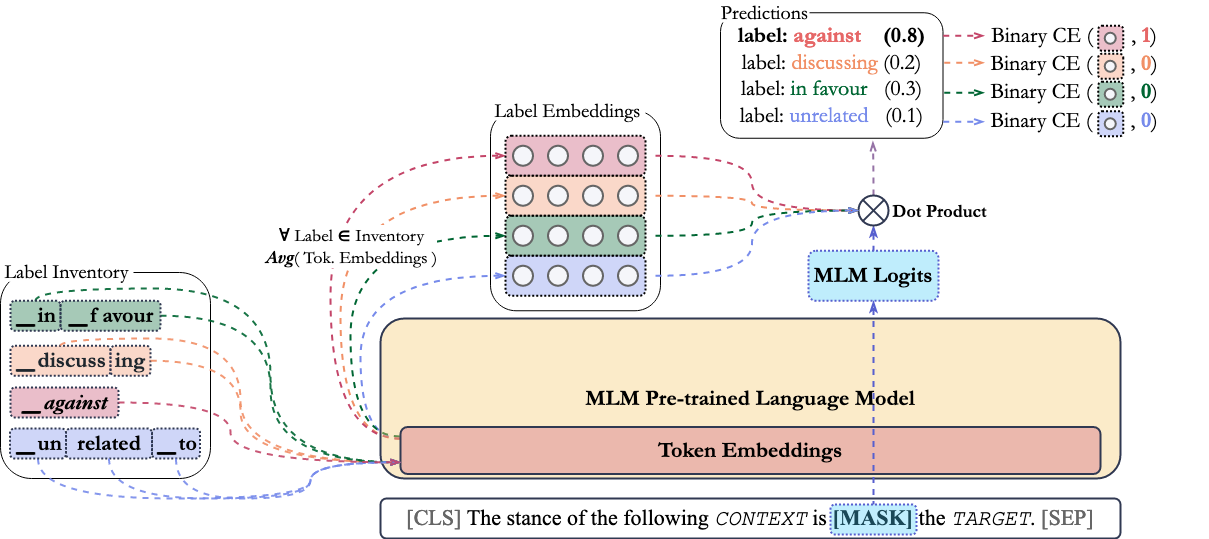 9
Our Approach
Positive/NegativeSynonyms Samling
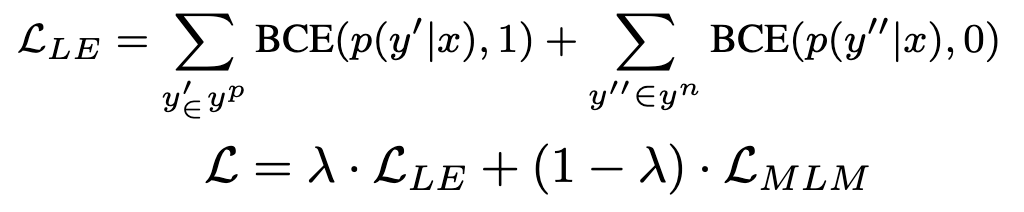 Key Characteristics
Pattern-Exploiting Training
Label encoder (no verbalisation)
Positive/Negative Label Sampling
Joint MLM + Label Loss
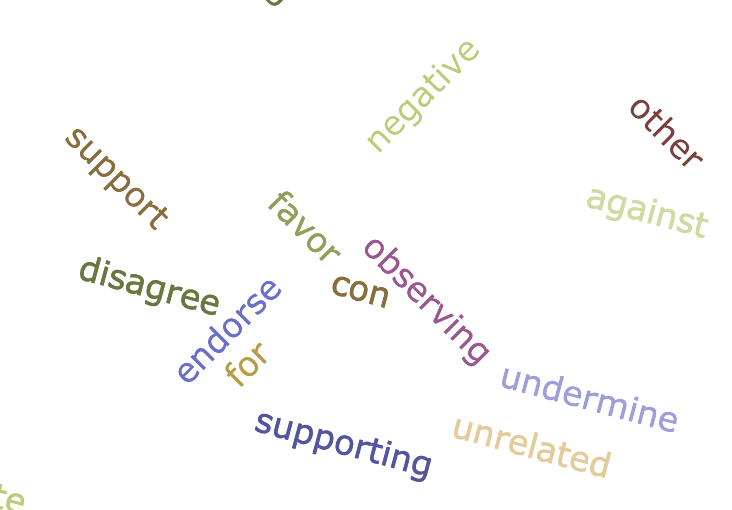 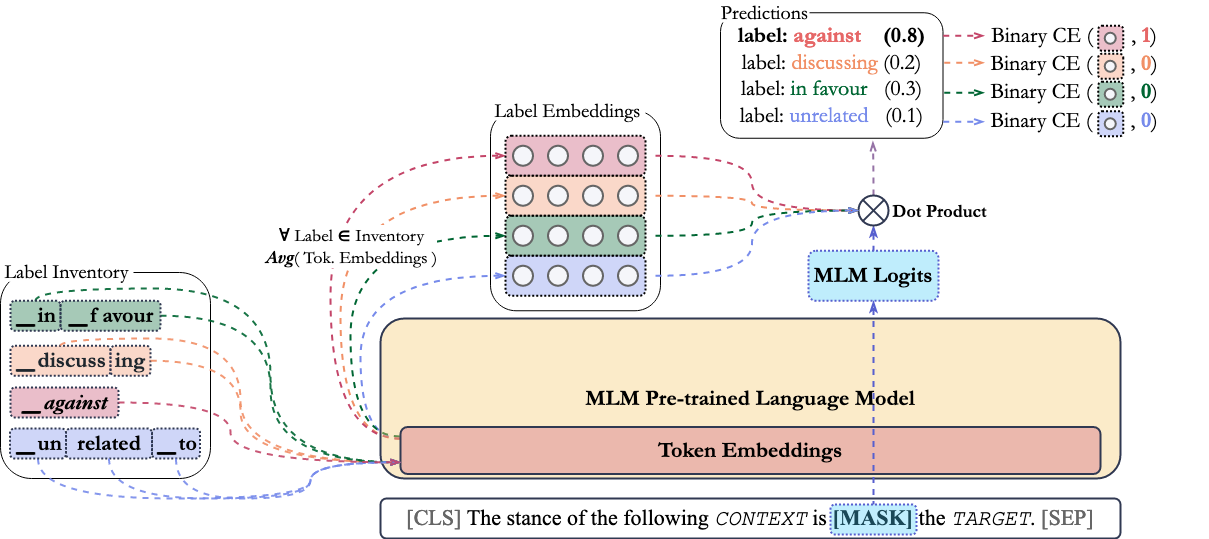 9
Our Approach
Positive/NegativeSynonyms Samling
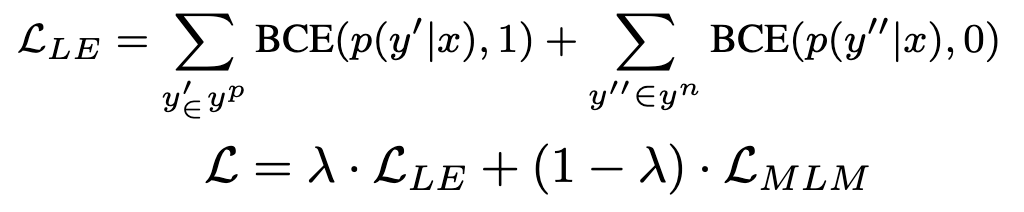 Key Characteristics
Pattern-Exploiting Training
Label encoder (no verbalisation)
Positive/Negative Label Sampling
Joint MLM + Label Loss
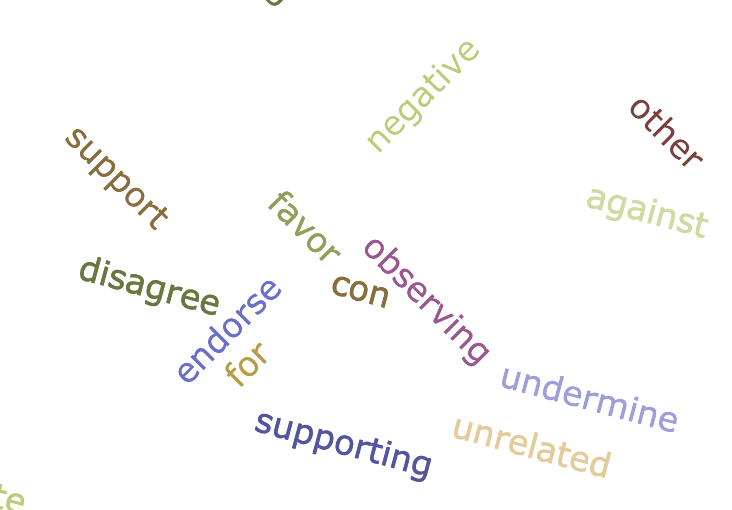 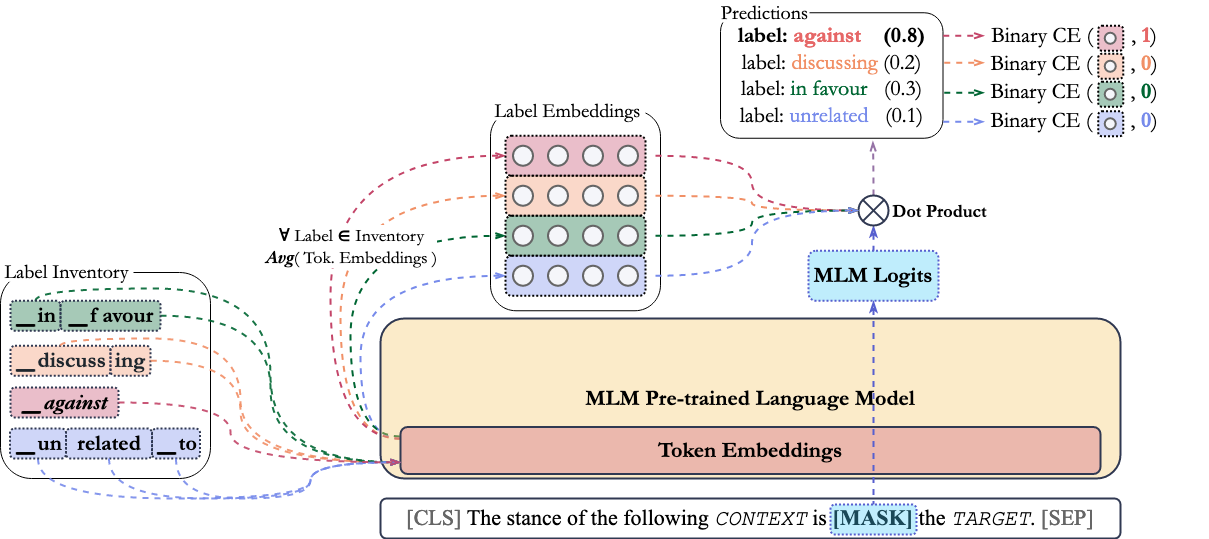 9
Our Approach
Positive/NegativeSynonyms Sampling
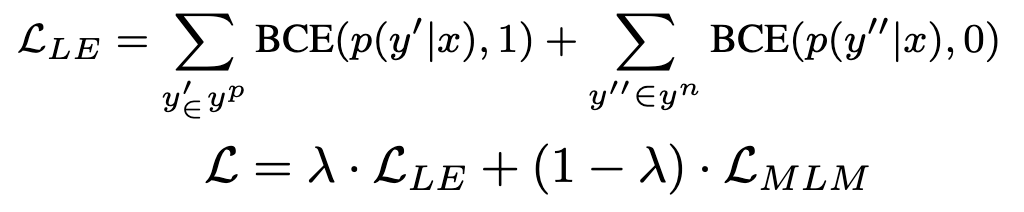 Key Characteristics
Pattern-Exploiting Training
Label encoder (no verbalisation)
Positive/Negative Label Sampling
Joint MLM + Label Loss
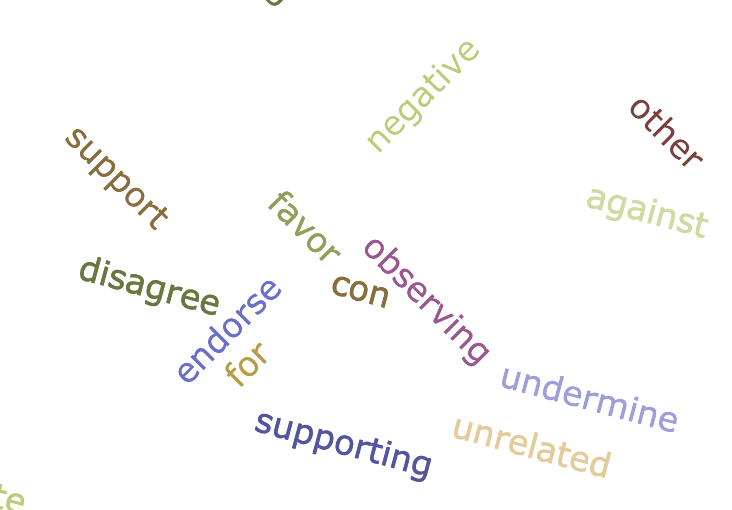 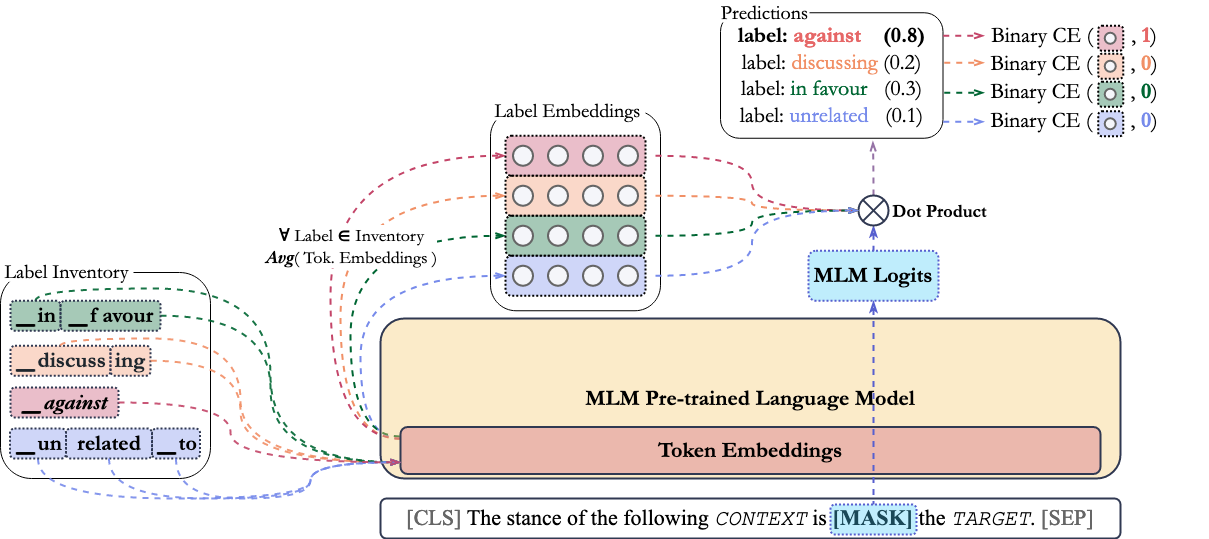 9
Cross-Lingual Testbed
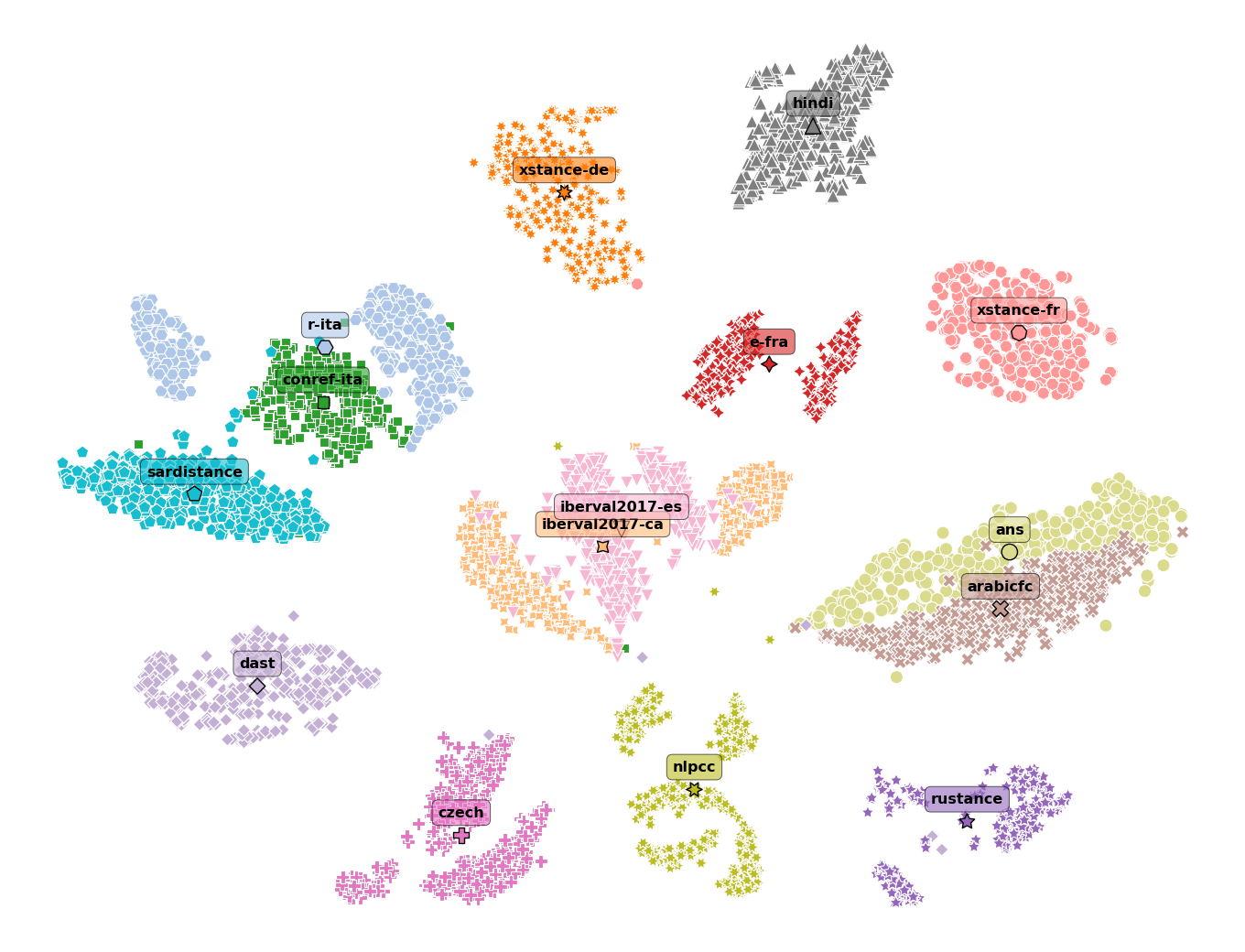 Fifteen Diverse Datasets*
12 diverse languages 
6 language families.
Over 30 Unique Labels
(Well-known) Favor, Against, etc.
(Additional) Neutral, etc.
(Unusual) Other, Question, etc. 
Various Topics
Debates
Politics
Famous People
News
*Largest evaluation collection for cross-lingual stance detection, so far
10
Sentiment-Based Stance Examples
Step I: Sample Candidate Articles
Step II: Match & Annotate
Step III: Augment(a) Expand Target
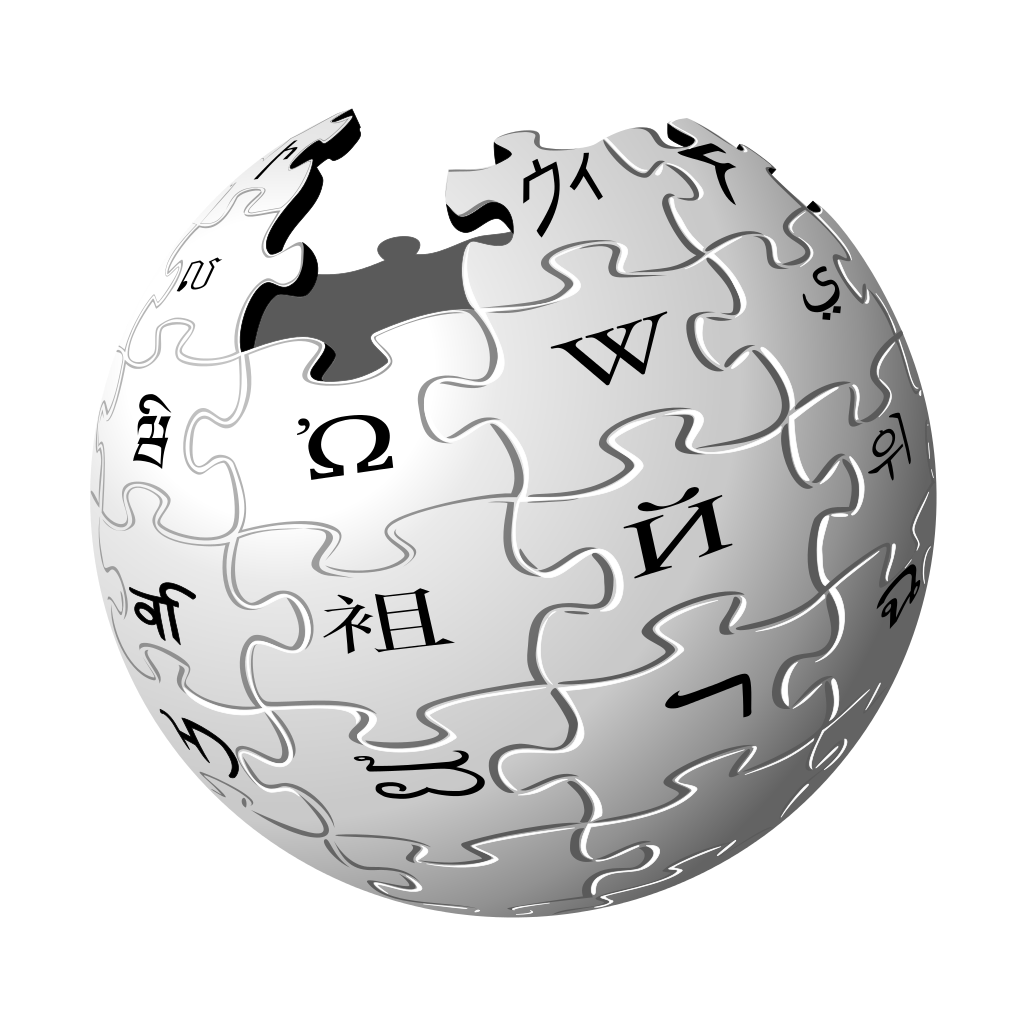 Barack Obama
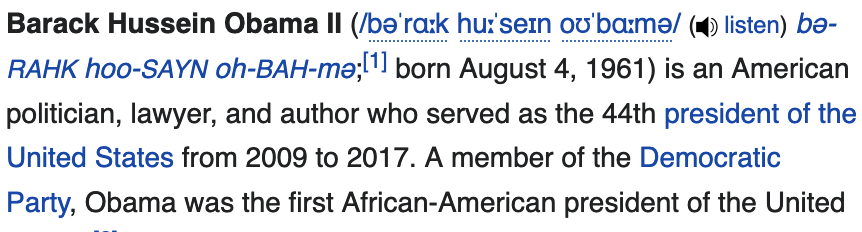 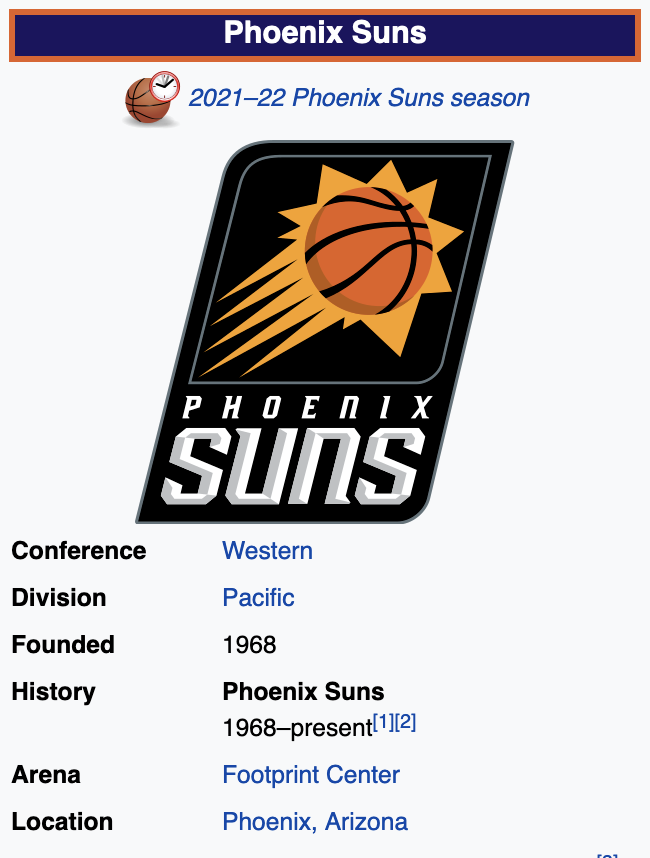 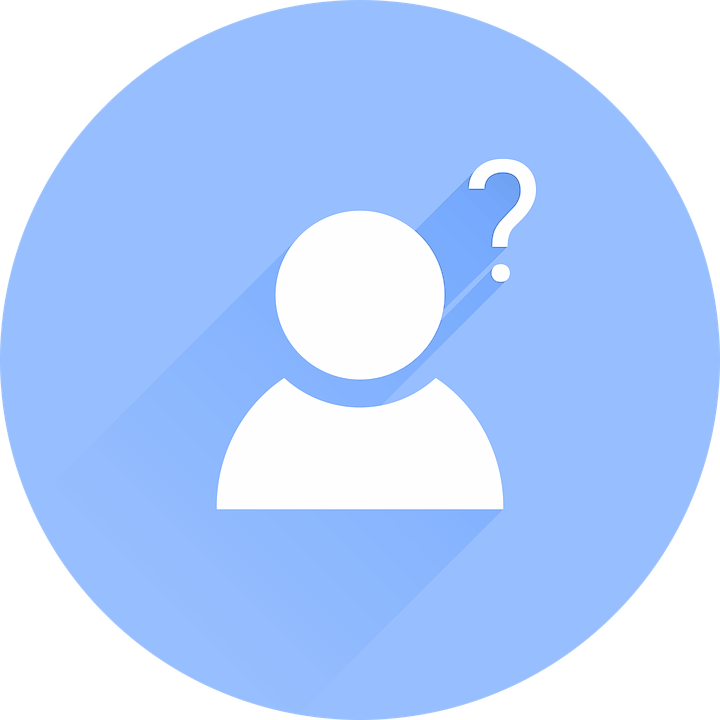 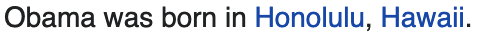 Shakira (The Sun Comes Out World Tour)
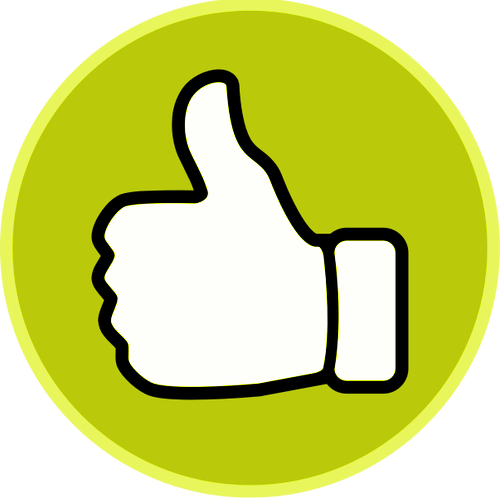 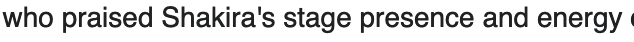 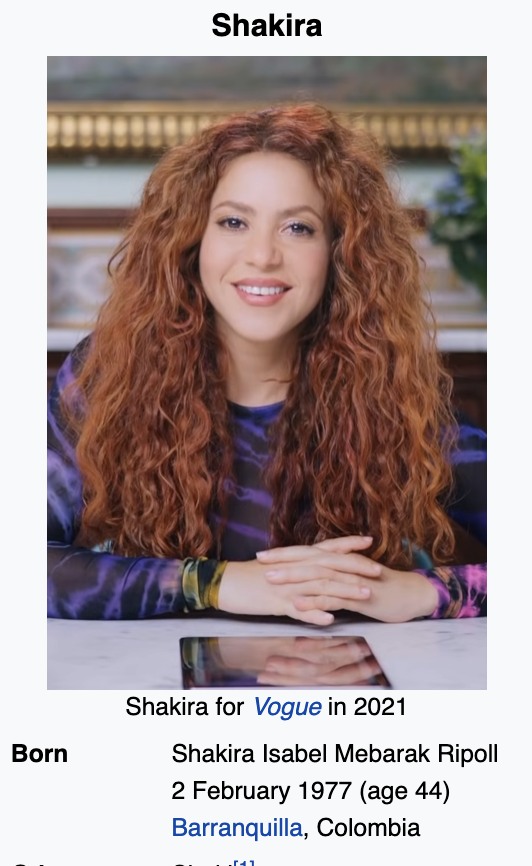 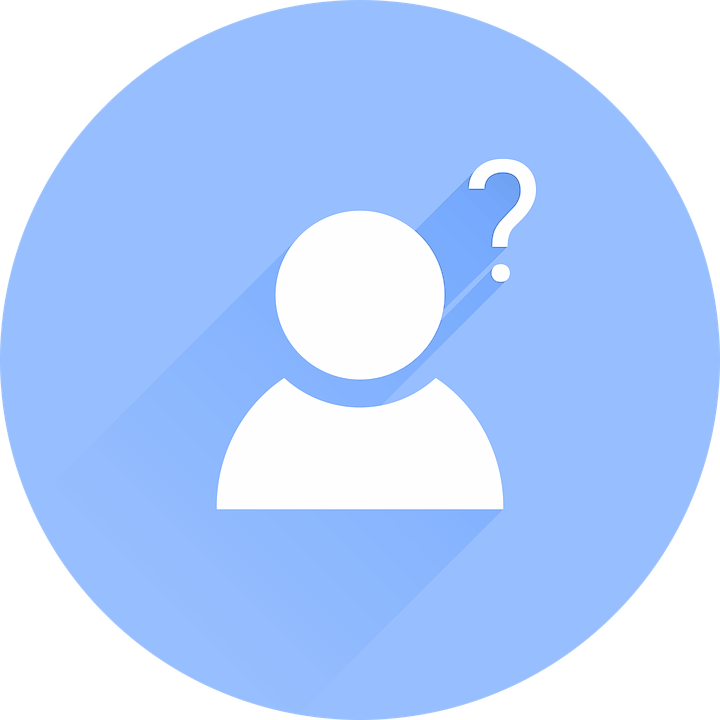 Sentiment-Based Stance Datasets
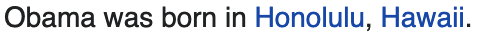 Phoenix Suns
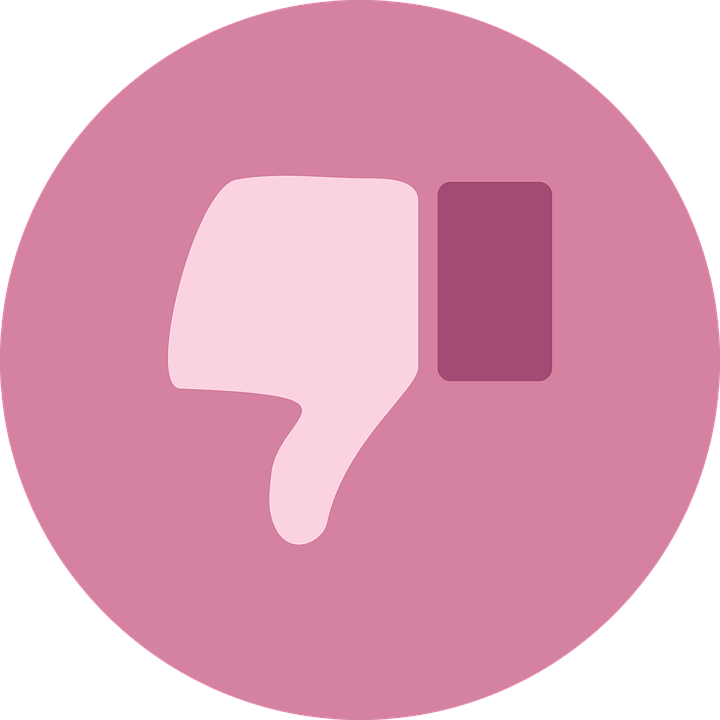 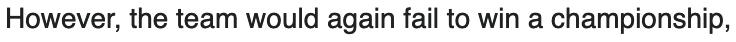 (b) Mix (Unrelated)
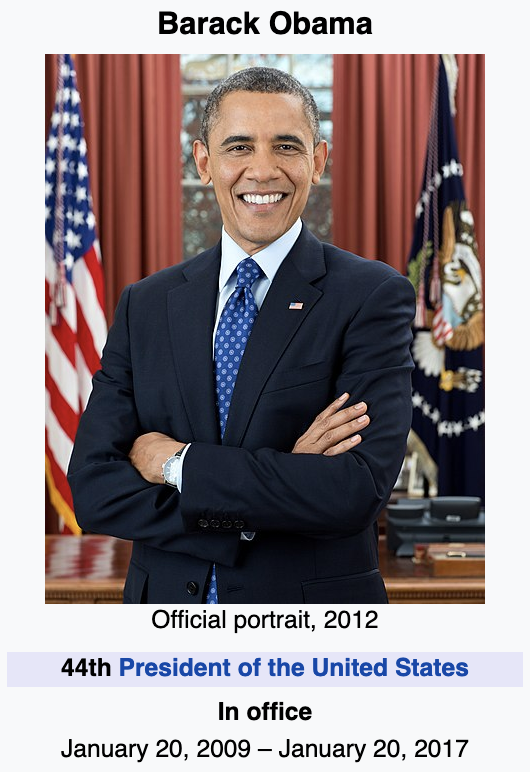 Phoenix Suns
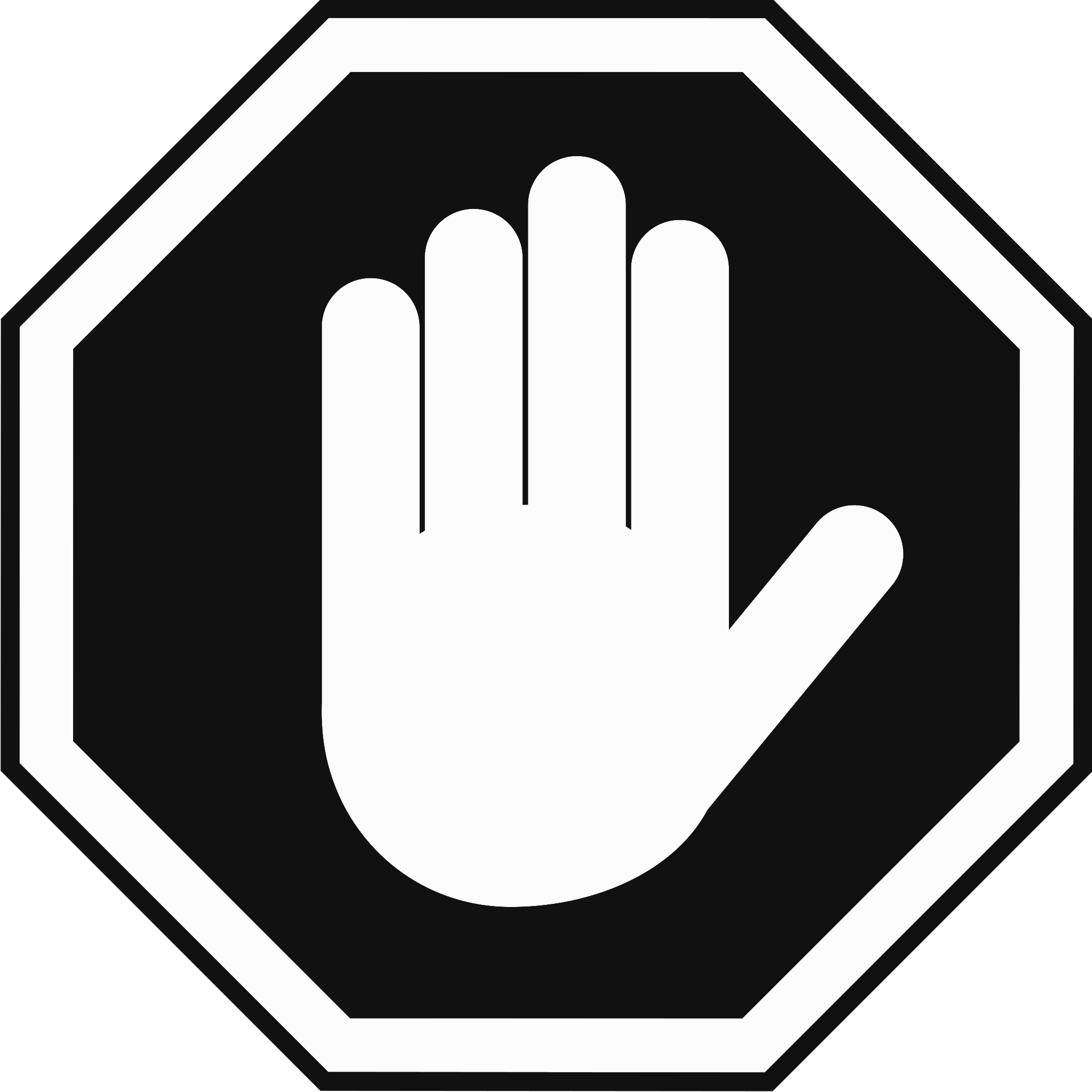 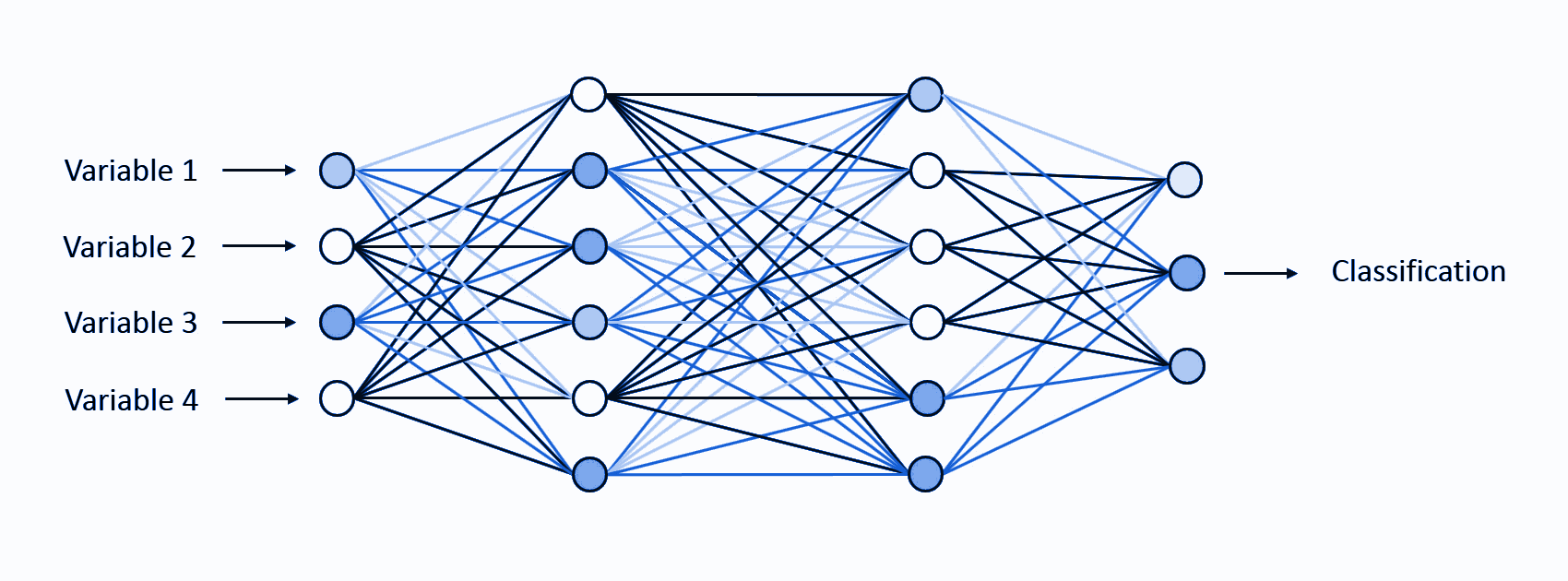 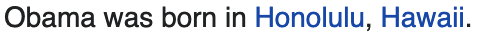 Pre-trainedSentiment Classifier
Shakira (The Sun Comes Out World Tour)
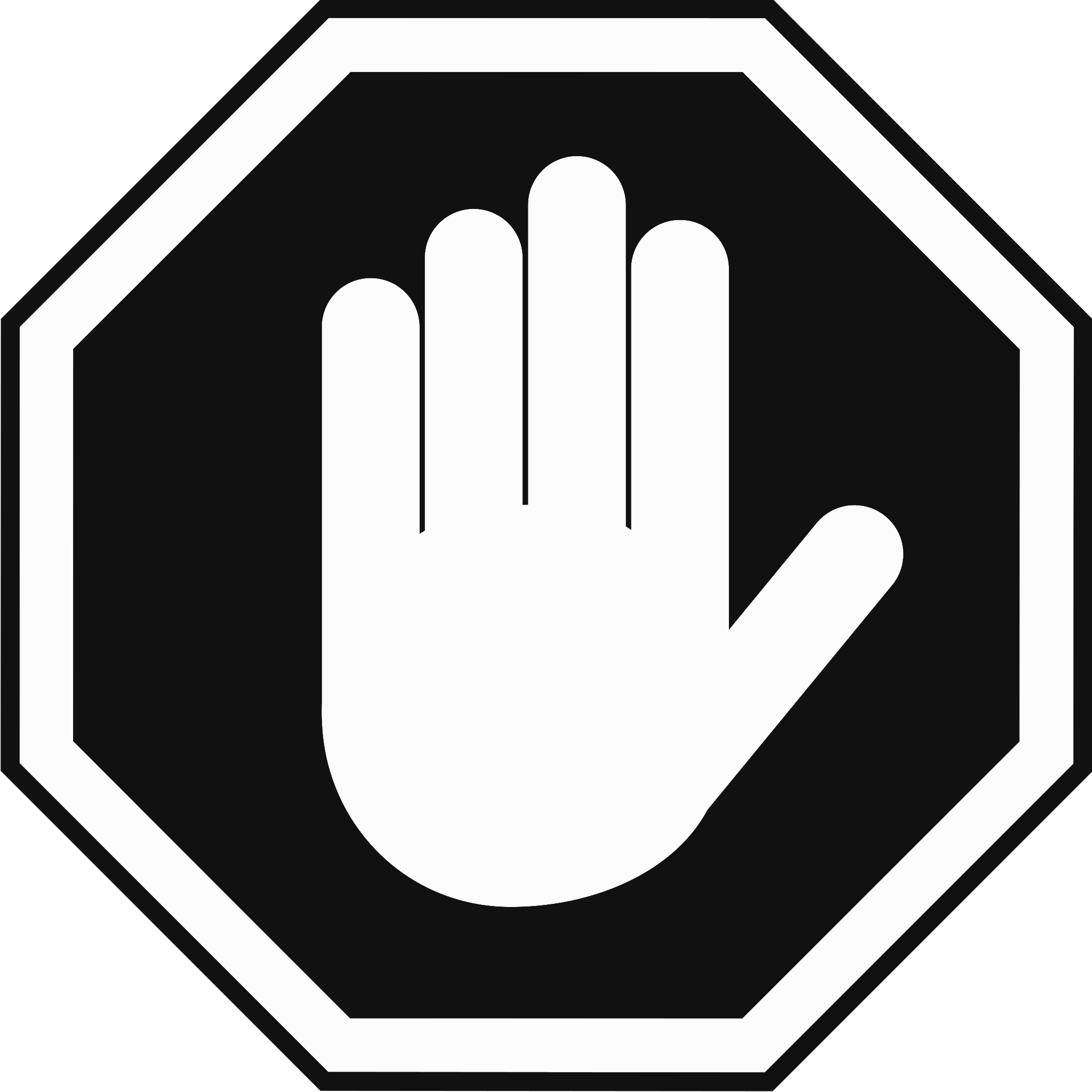 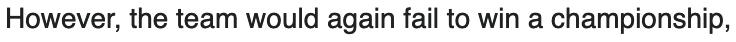 11
Datasets (All)
Cross-Lingual Stance 
100,000 examples (60K training)
Mostly small in size (most datasets have > 2K examples)
12
Datasets (All)
Cross-Lingual Stance 
100,000 examples (60K training)
Mostly small in size (most datasets have > 2K examples)
Sentiment-Based Stance (en/mWiki)
Sampled from 12,000 Wiki articles 
Multilingual: 1K per-language
English: All English
300,000 examples (8:1:1 split)
12
Datasets (All)
Cross-Lingual Stance 
100,000 examples (60K training)
Mostly small in size (most datasets have > 2K examples)
Sentiment-Based Stance (en/mWiki)
Sampled from 12,000 Wiki articles 
Multilingual: 1K per-language
English: All English
300,000 examples (8:1:1 split)
English Stance (enstance)
16 datasets, 250,000 examples (154K training)
24 unique labels
12
Zero-Shot Transfer
No cross-lingual (in-domain) training
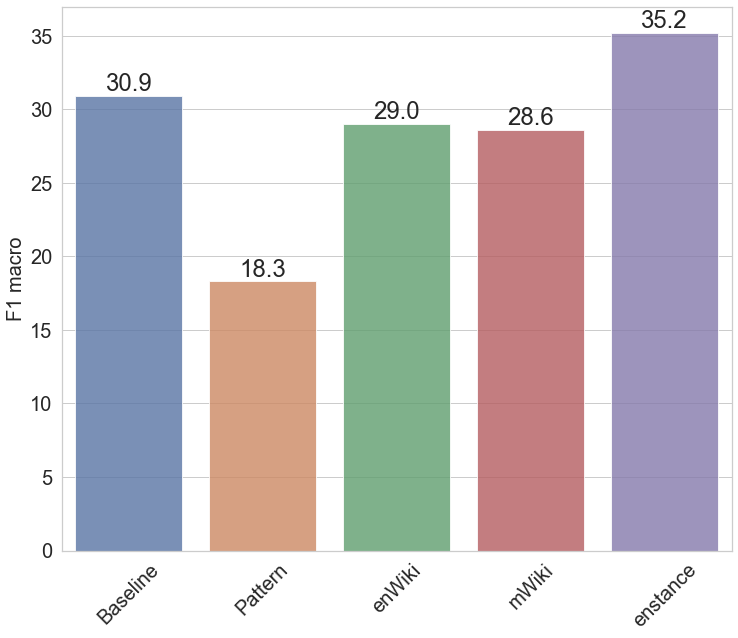 13
[Speaker Notes: conref-ita, e-fra, nlpcc, r-ita, sardistance and xstance-fr]
Zero-Shot Transfer
No cross-lingual (in-domain) training
Simple pattern without any pre-training  does not know how to solve the task
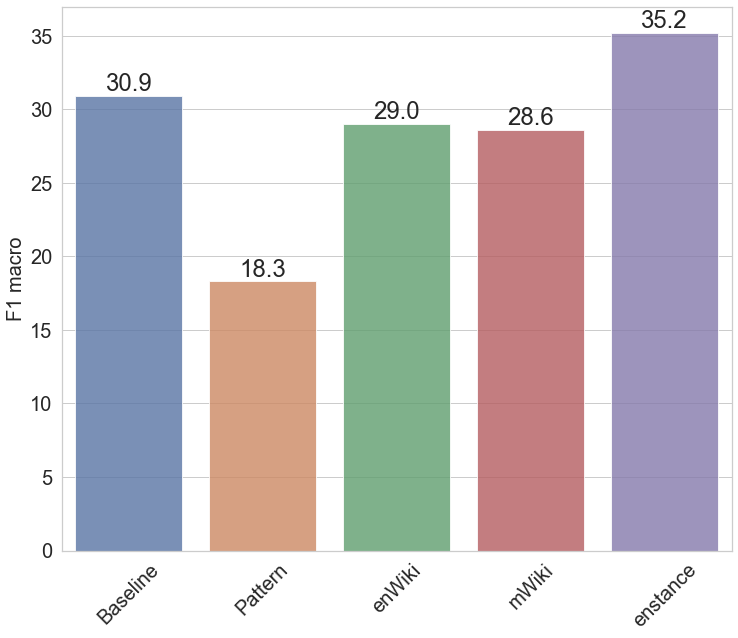 13
[Speaker Notes: conref-ita, e-fra, nlpcc, r-ita, sardistance and xstance-fr]
Zero-Shot Transfer
No cross-lingual (in-domain) training
Simple pattern without any pre-training  does not know how to solve the task
Sentiment-based pre-trained models:
In general is worse than random
Promising results on some datasets
Best on "against, favor"
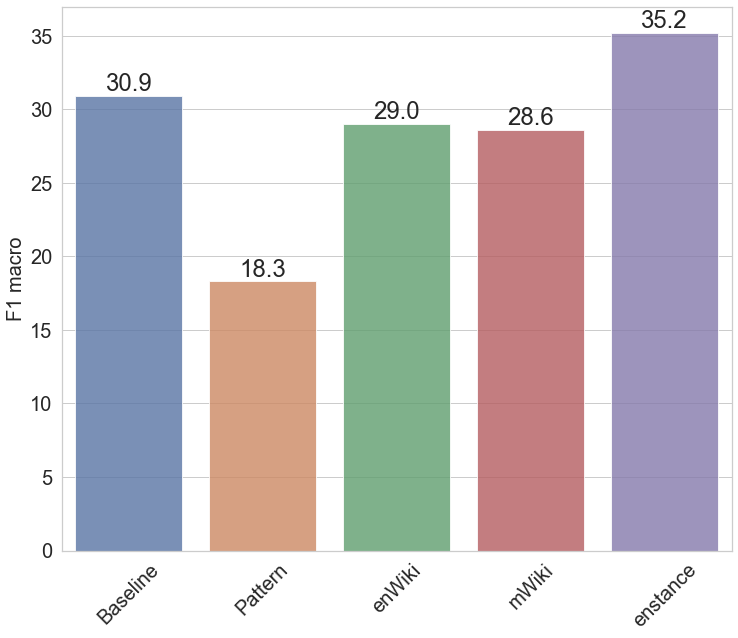 13
[Speaker Notes: conref-ita, e-fra, nlpcc, r-ita, sardistance and xstance-fr]
Zero-Shot Transfer
No cross-lingual (in-domain) training
Simple pattern without any pre-training  does not know how to solve the task
Sentiment-based pre-trained models:
In general is worse than random
Promising results on some datasets
Best on "against, favor"
English Stance pre-training (Best F1) 
Beats the random baseline on 9/15
+5 F1 better than the baseline, -15 F1 worse than 32 examples
Still, does not guarantee successful transfer in zero-shot
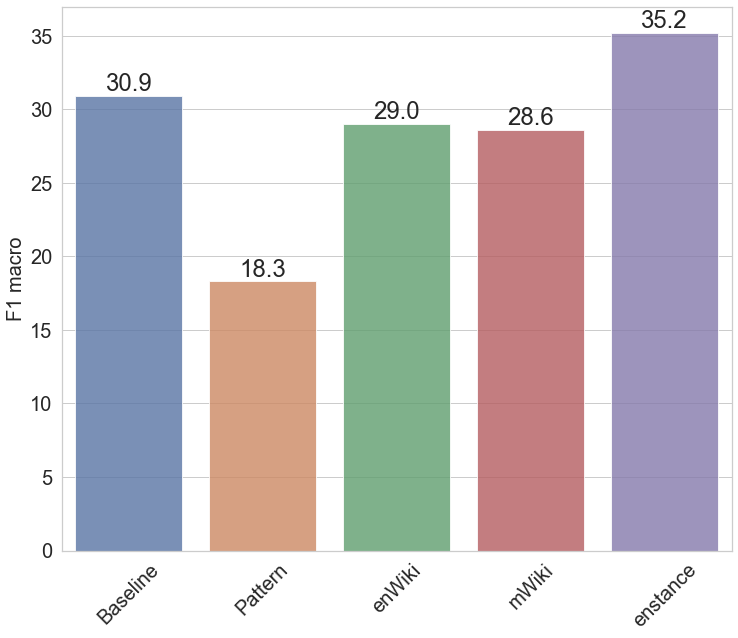 13
[Speaker Notes: conref-ita, e-fra, nlpcc, r-ita, sardistance and xstance-fr]
Few-Shot Training
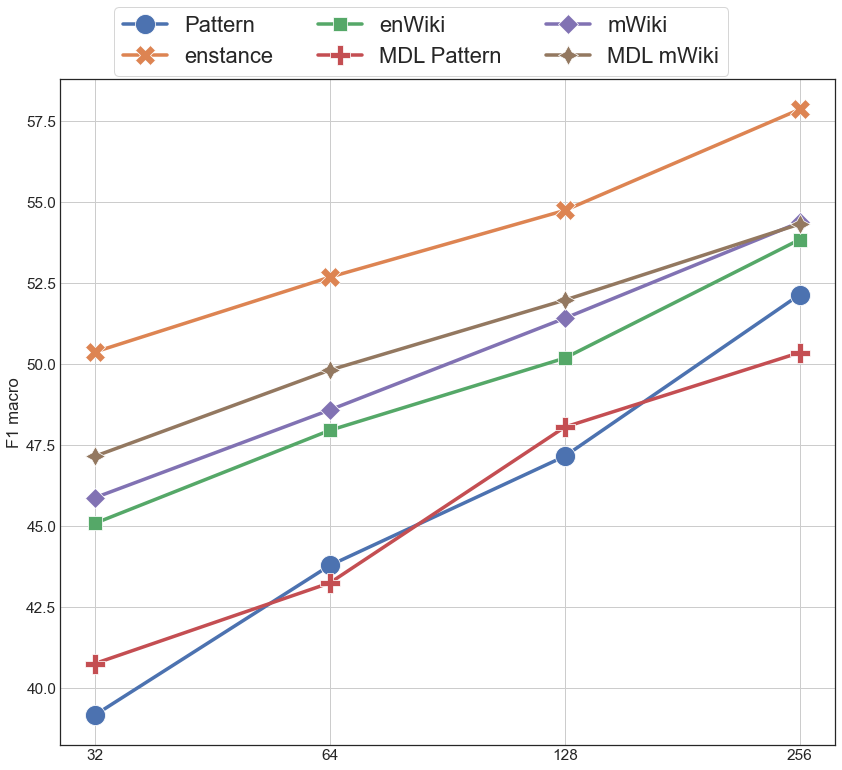 Training on N-shots of cross-lingual (in-domain) data
All models outperform the random/zero-shot baseline
14
Few-Shot Training
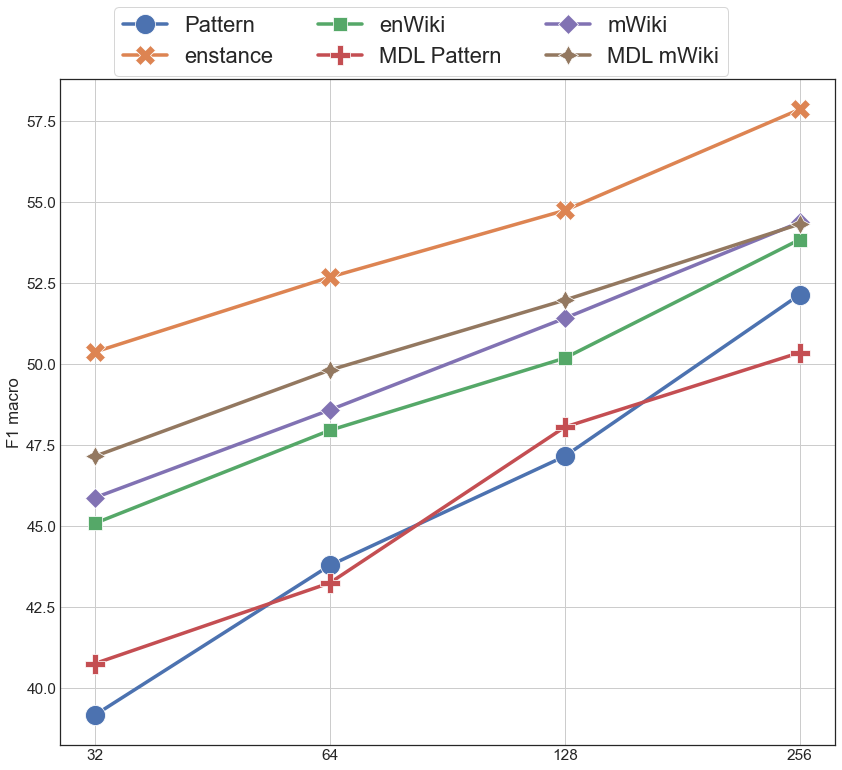 Training on N-shots of cross-lingual (in-domain) data
All models outperform the random/zero-shot baseline
Models w/o any pre-training perform the worst
14
Few-Shot Training
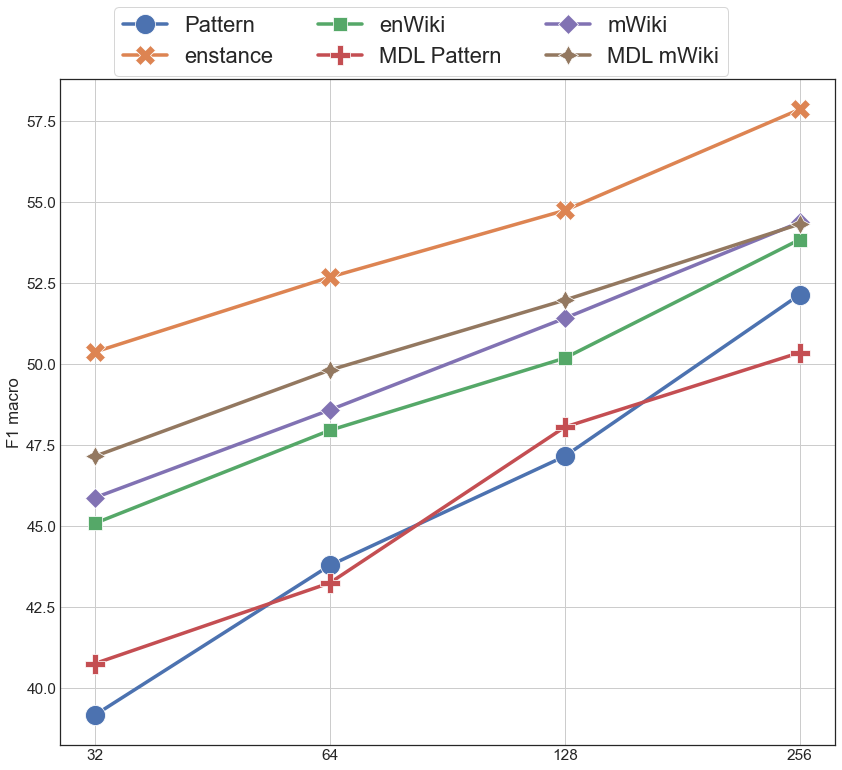 Training on N-shots of cross-lingual (in-domain) data
All models outperform the random/zero-shot baseline
Models w/o any pre-training perform the worst
Multilingual Sentiment pre-training is better than the English Sentiment one
14
Few-Shot Training
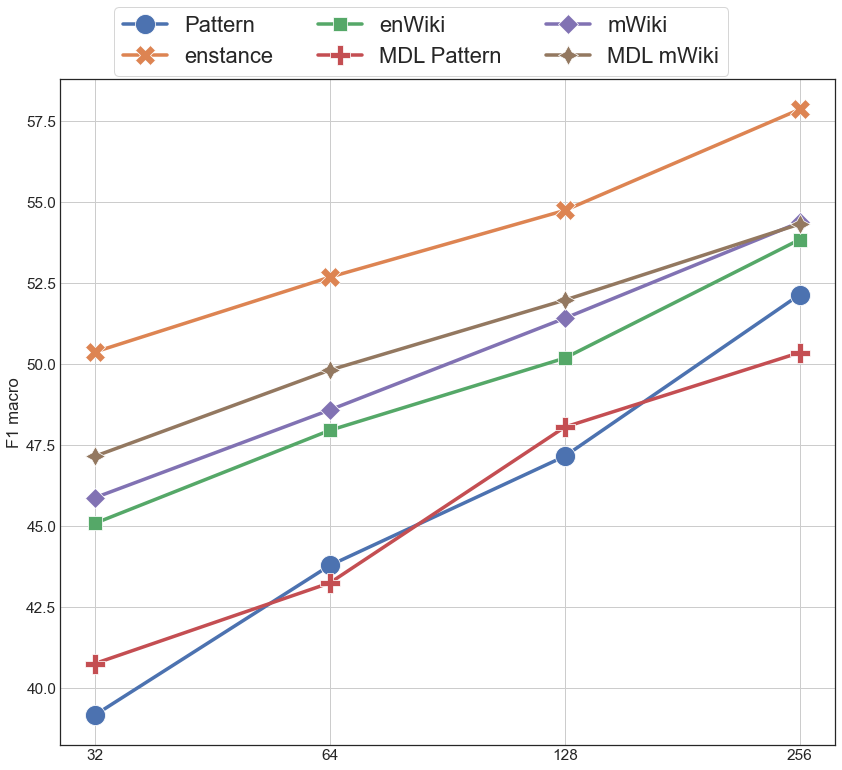 Training on N-shots of cross-lingual (in-domain) data
All models outperform the random/zero-shot baseline
Models w/o any pre-training perform the worst
Multilingual Sentiment pre-training is better than the English Sentiment one
English stance adds 3-12 points F1 in few-shot setting compared to other models
14
Discussion (Few-Shot)
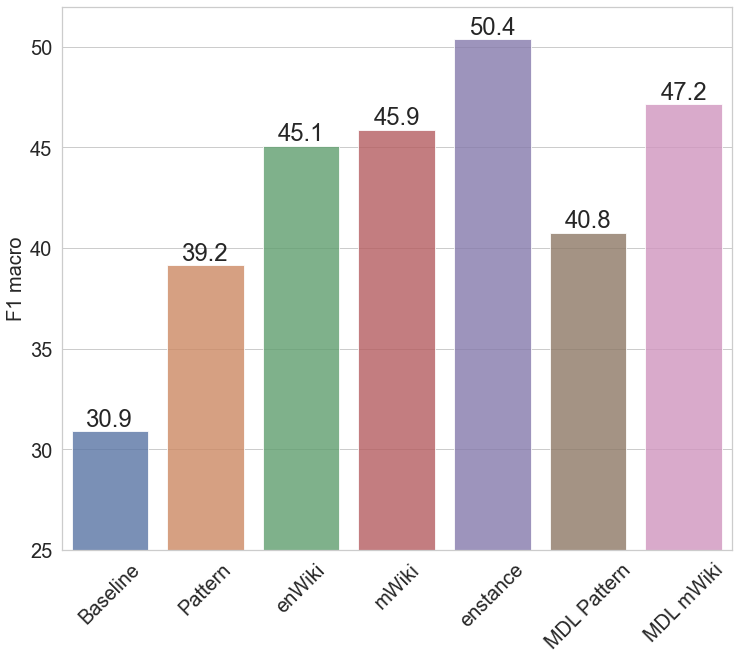 Training on N-shots of cross-lingual (in-domain) data
Training on 32 examples leads to large variance and instability in the model
σ varies from 1.1 to 8.9, 3.5 on average
en/mWiki reduce avg. σ to 2.7
MDL drops σ to under 1.7
15
Discussion (Few-Shot)
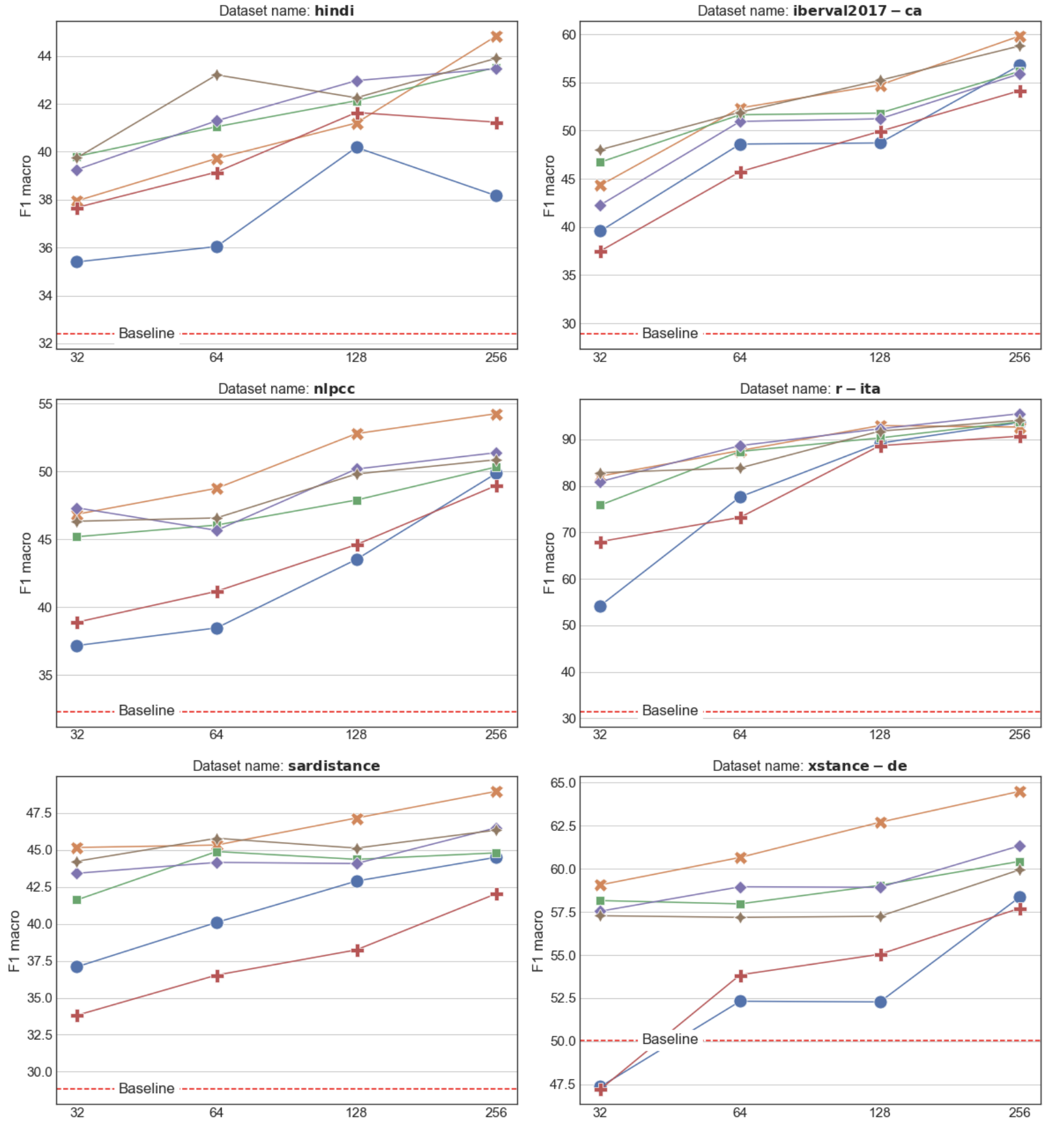 Training on N-shots of cross-lingual (in-domain) data
Training on 32 examples leads to large variance and instability in the model
σ varies from 1.1 to 8.9, 3.5 on average
en/mWiki reduce avg. σ to 2.7
MDL drops σ to under 1.7 
Per-dataset metrics follow the trends in the averaged F1 for most datasets
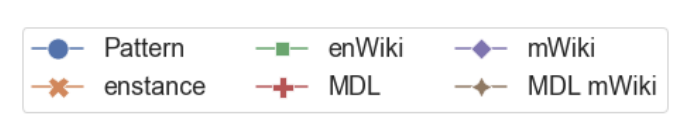 15
Discussion (Few-Shot)
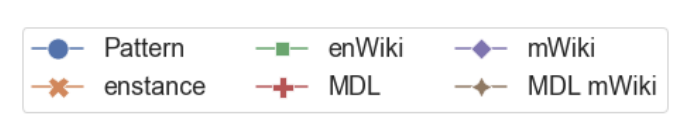 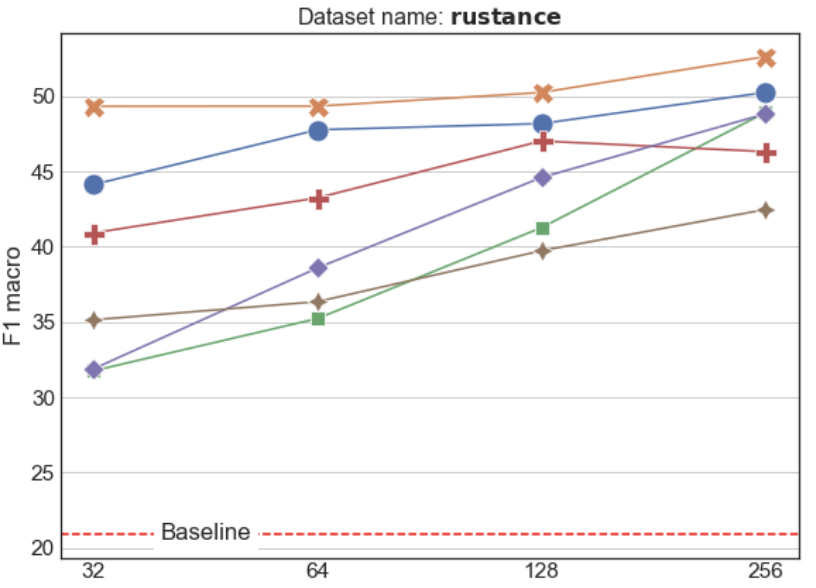 Training on N-shots of cross-lingual (in-domain) data
Training on 32 examples leads to large variance and instability in the model
σ varies from 1.1 to 8.9, 3.5 on average
en/mWiki reduce avg. σ to 2.7
MDL drops σ to under 1.7 
Per-dataset metrics follow the trends in the averaged F1 for most datasets
There is a risk of introducing additional bias with the pre-training
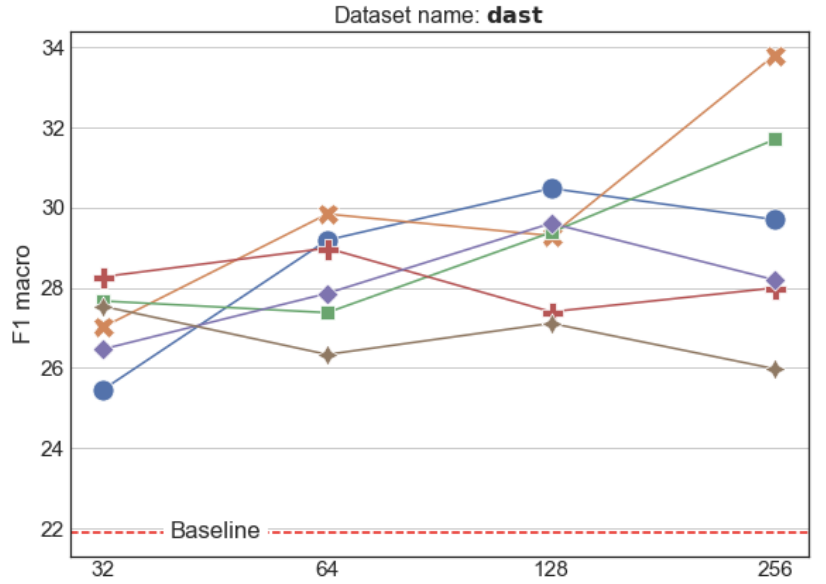 15
Full-Resource Training
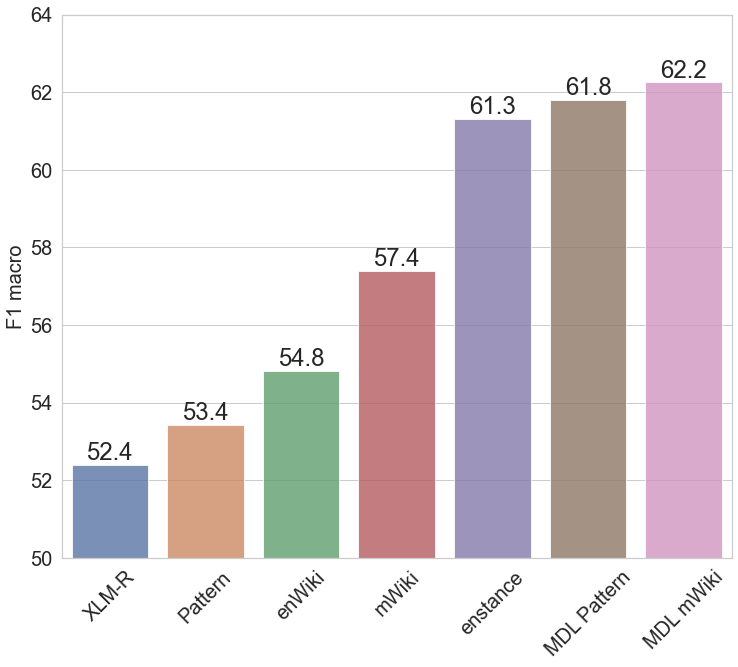 Training on all data points from the cross-lingual (in-domain) datasets
16
Full-Resource Training
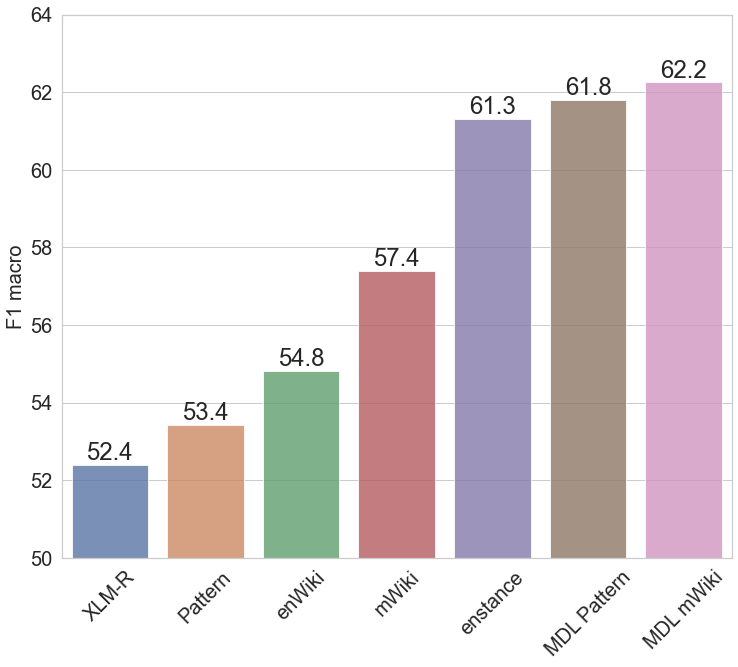 Training on all data points from the cross-lingual (in-domain) datasets
Pattern-based models outperform standard fine-tuned XLM-R
16
Full-Resource Training
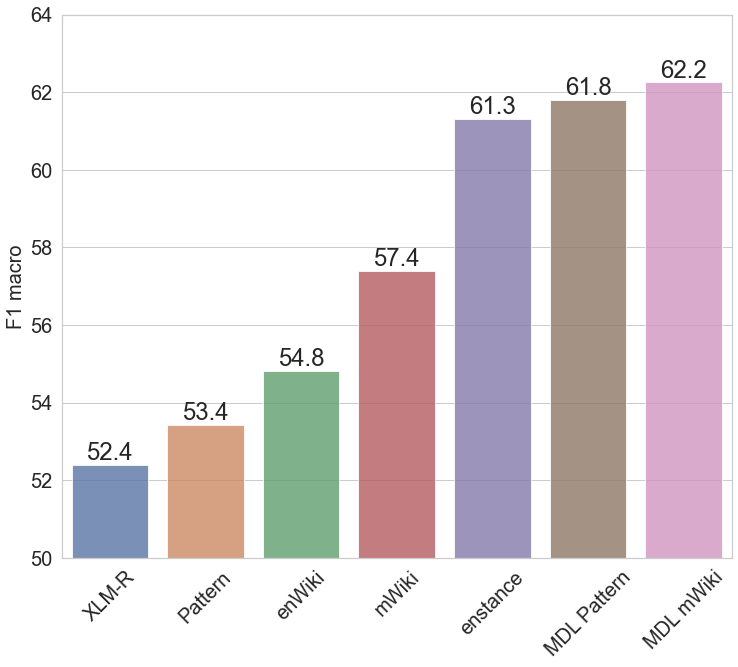 Training on all data points from the cross-lingual (in-domain) datasets
Pattern-based models outperform standard fine-tuned XLM-R
Multilingual sentiment pre-training outperforms English
16
Full-Resource Training
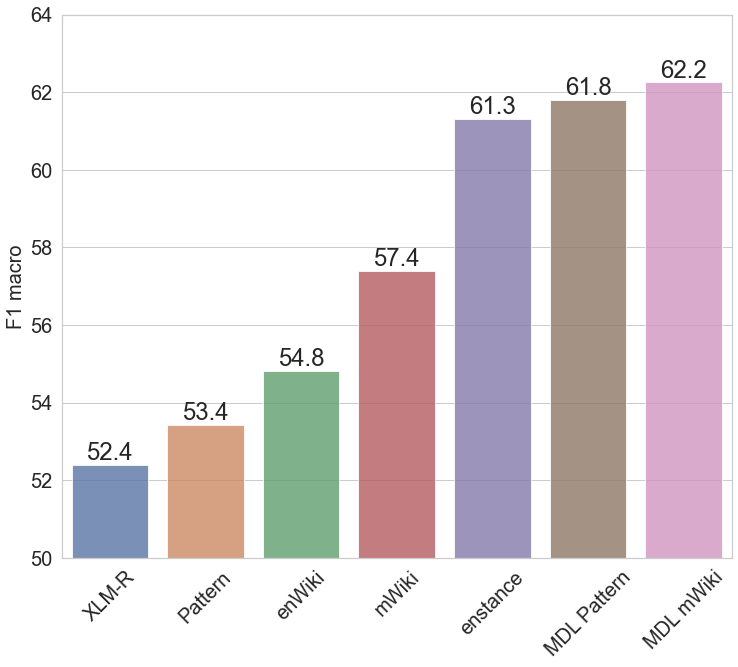 Training on all data points from the cross-lingual (in-domain) datasets
Pattern-based models outperform standard fine-tuned XLM-R
Multilingual sentiment pre-training outperforms English
Stance-based pre-training is better than noisy sentiment
16
Full-Resource Training
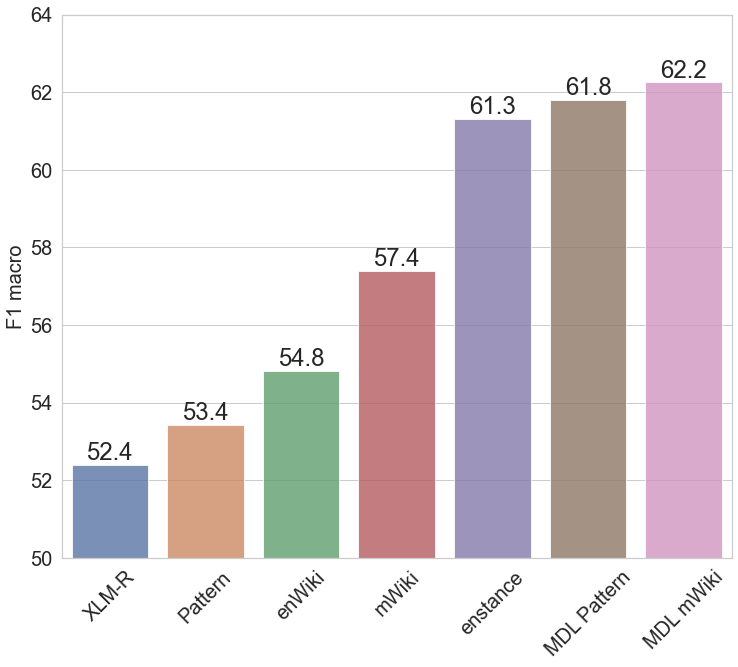 Training on all data points from the cross-lingual (in-domain) datasets
Pattern-based models outperform standard fine-tuned XLM-R
Multilingual sentiment pre-training outperforms English
Stance-based pre-training is better than noisy sentiment 
MDL on Multilingual/in-domain/ data outperforms English/out-of-domain/
16
Summary and Future Work
Summary
We presented the largest study on cross-lingual stance detection to date, covering 15 datasets
We investigated few-shot Pattern-Exploiting Training with different (pre-)training procedures
We proposed a novel label encoder that mitigates the need for verbalisation of labels
We introduced a novel methodology to produce artificial stance examples using a set of sentiment annotations
We offered a challenging testbed for cross-language evaluation
17
Summary and Future Work
Summary
We presented the largest study on cross-lingual stance detection to date, covering 15 datasets
We investigated few-shot Pattern-Exploiting Training with different (pre-)training procedures
We proposed a novel label encoder that mitigates the need for verbalisation of labels
We introduced a novel methodology to produce artificial stance examples using a set of sentiment annotations
We offered a challenging testbed for cross-language evaluation
Future Work
Experiment with more sentiment-based models and prompt-engineering techniques 
Include other stance detection tasks, e.g., stance of a person/medium towards a claim/topic
17
Download our dataset, and train new models!
https://github.com/checkstep/senti-stance
If you have more questions, please contact momchil@checkstep.com
Thank You for Listening!
Please check out our paper for more details:“Few-Shot Cross-Lingual Stance Detection with Sentiment-Based Pre-Training”
Flash Slide
1 minute long presentation
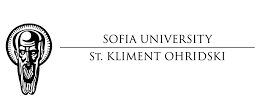 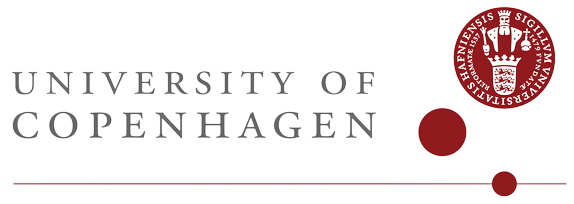 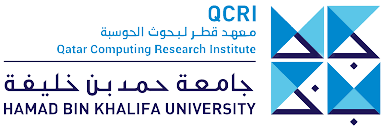 Few-Shot Cross-Lingual Stance Detection with Sentiment-Based Pre-Training
Momchil Hardalov, Arnav Arora, Preslav Nakov, Isabelle Augenstein
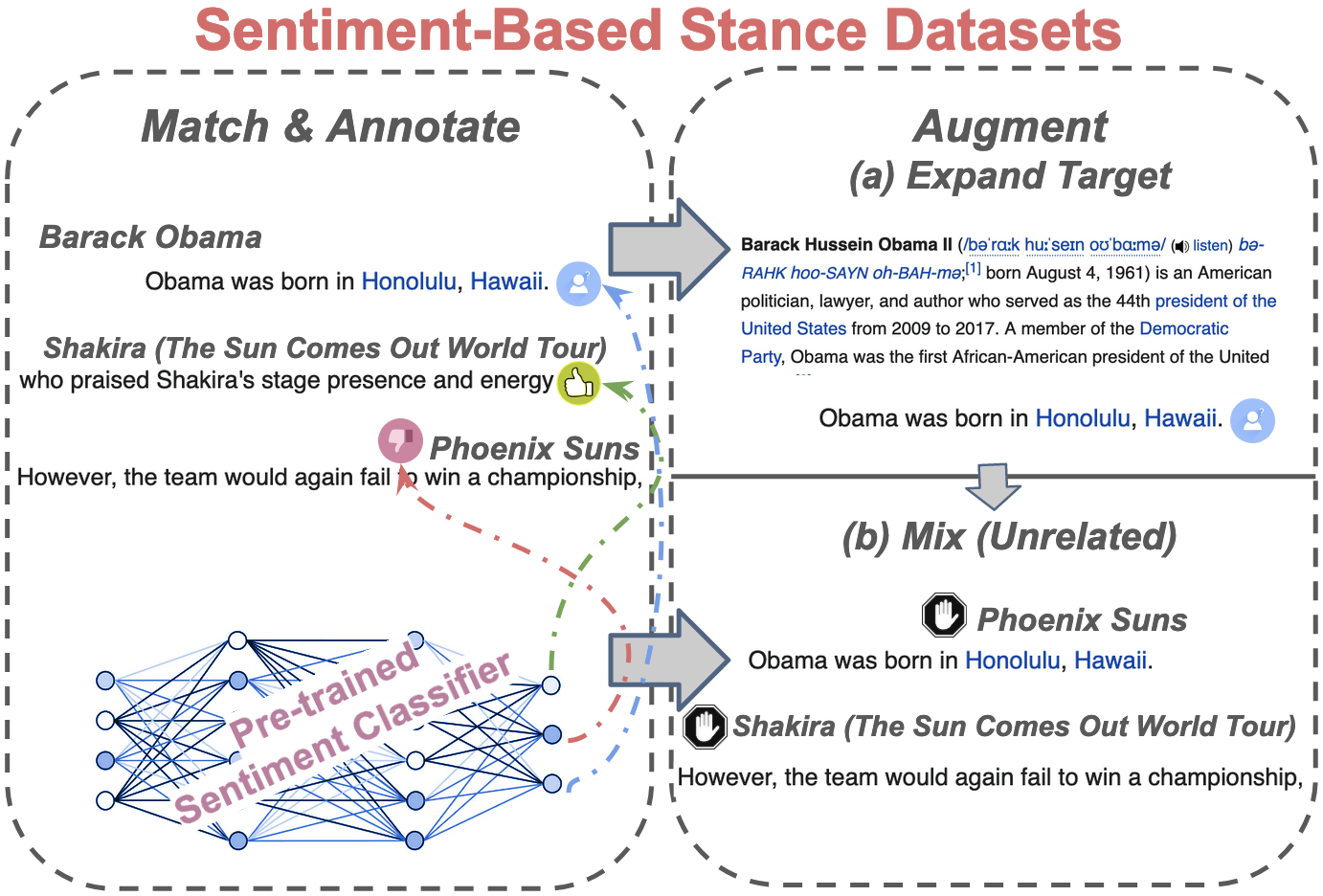 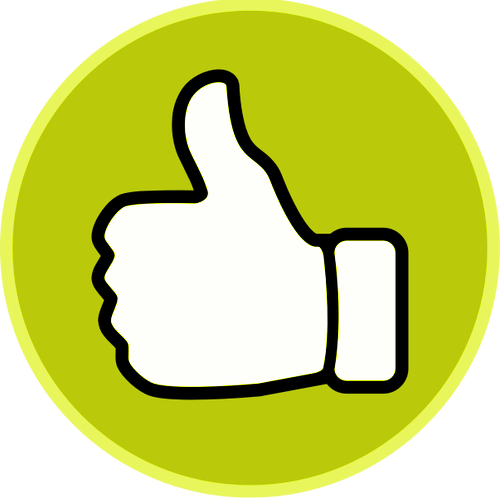 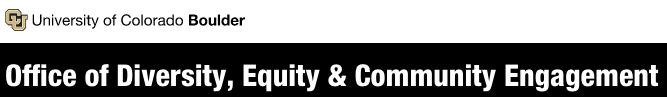 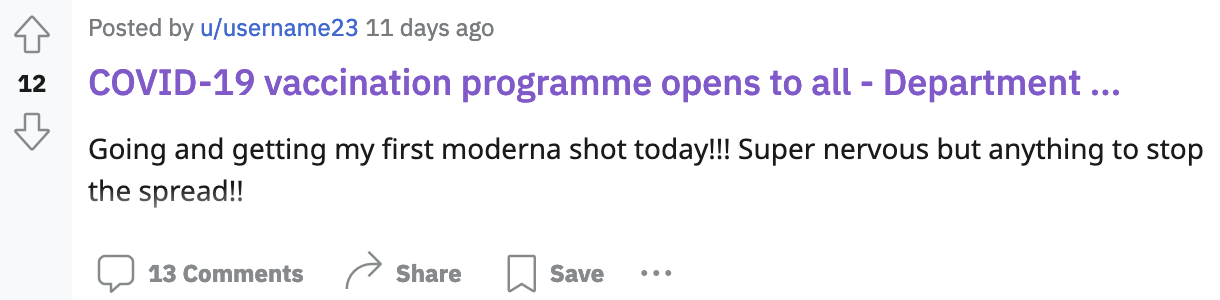 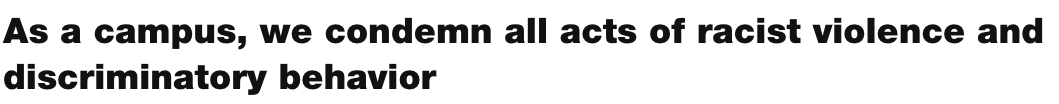 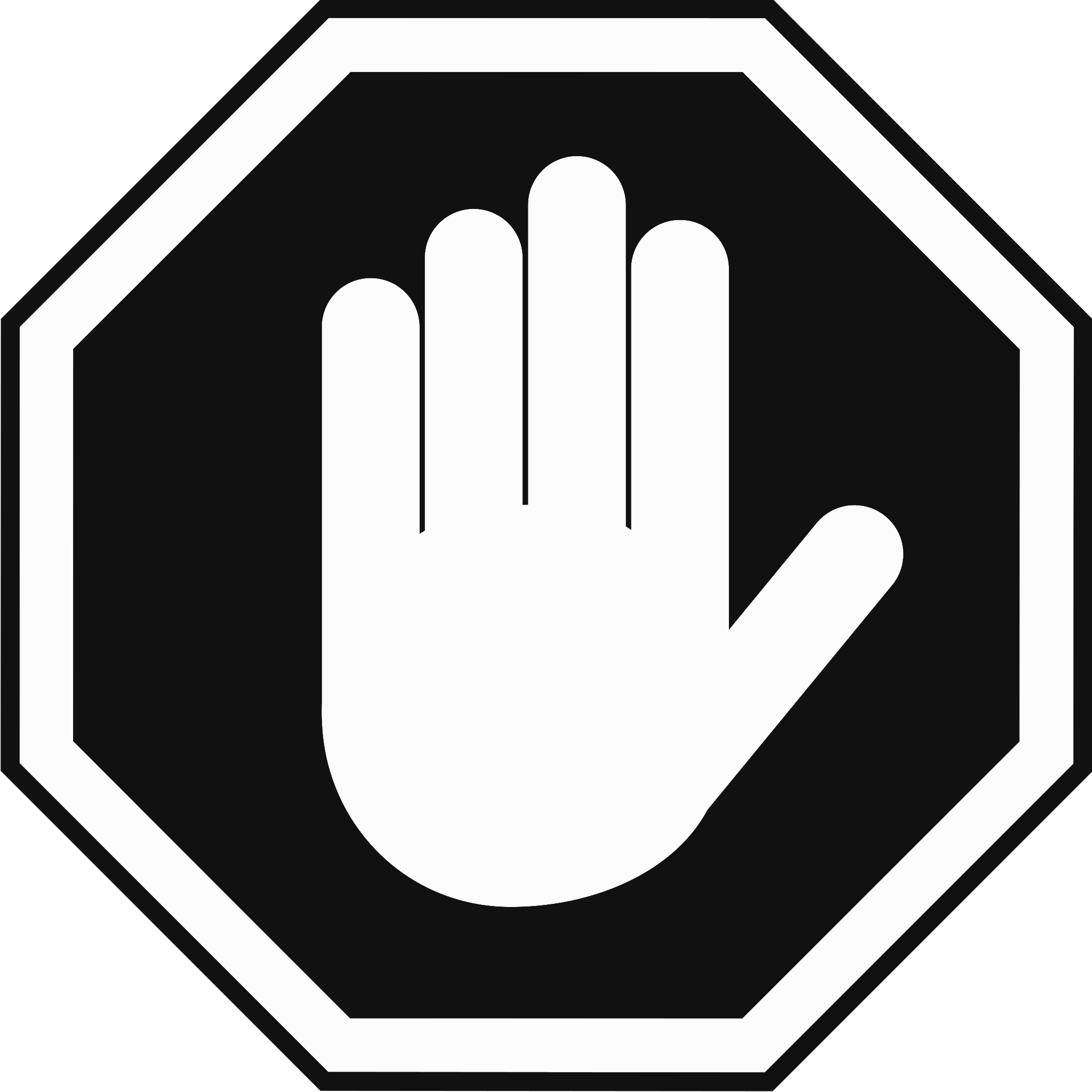 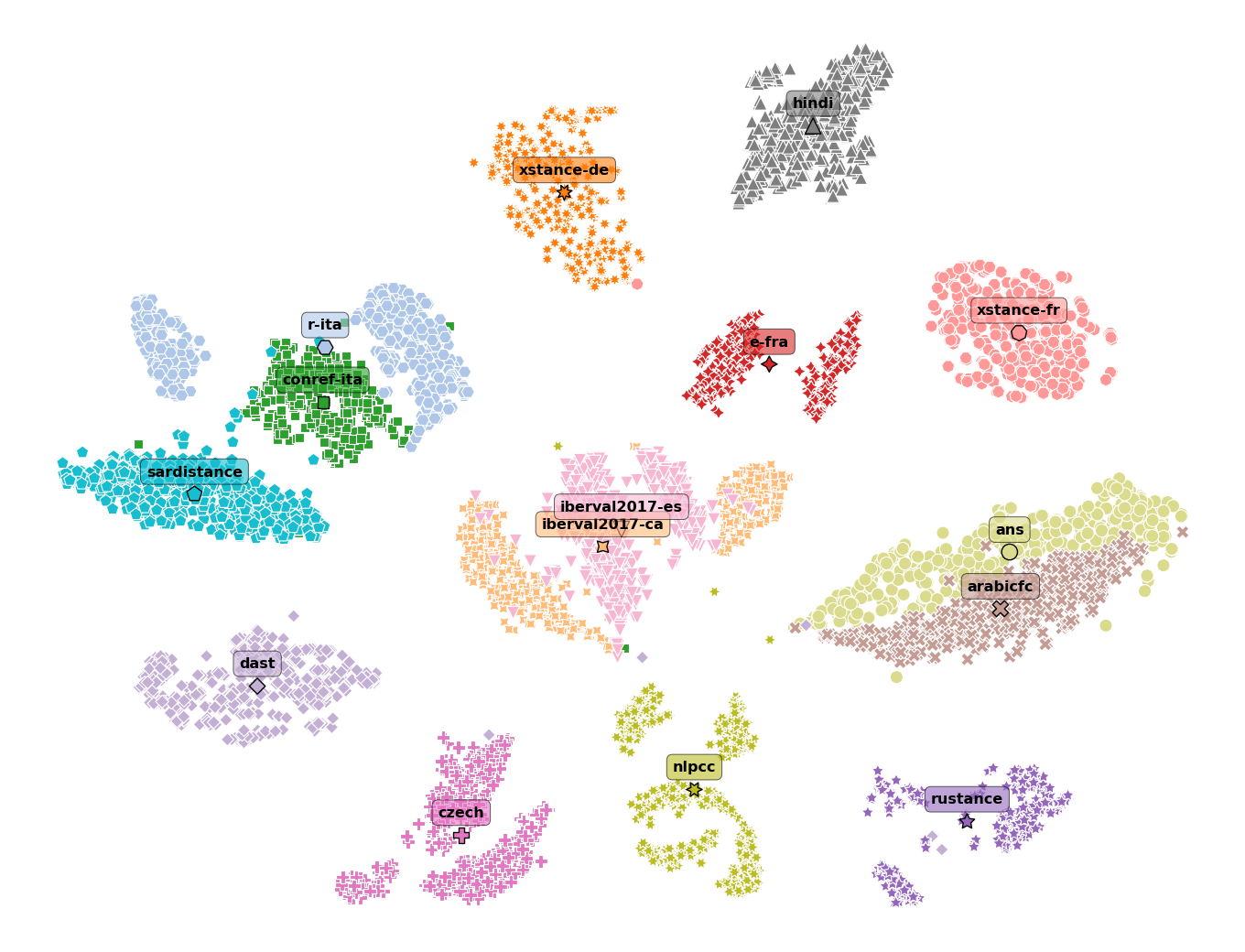 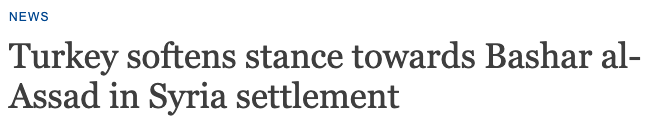 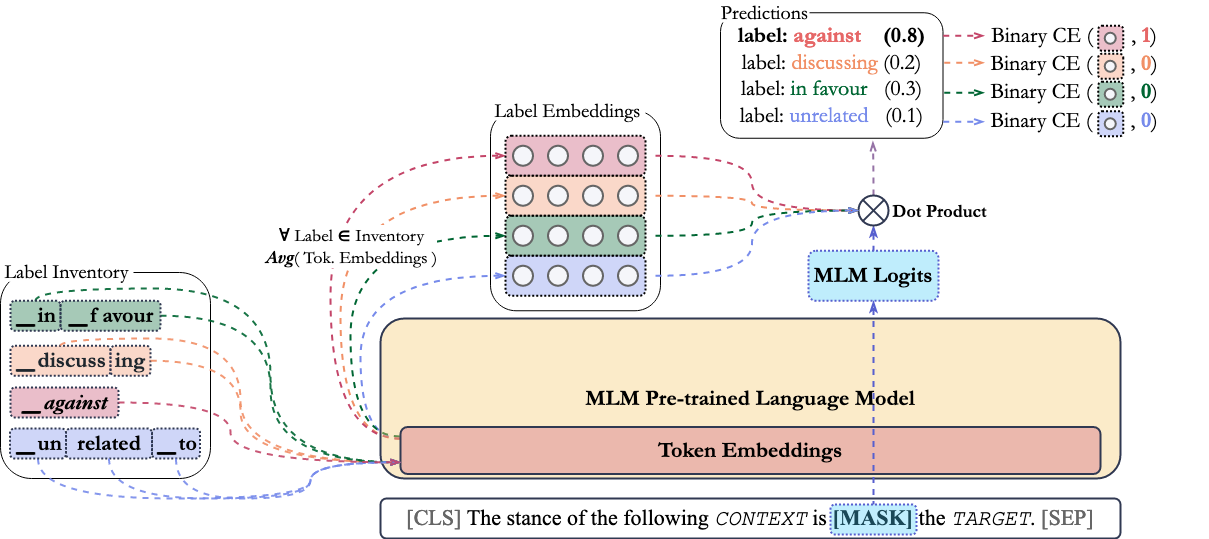 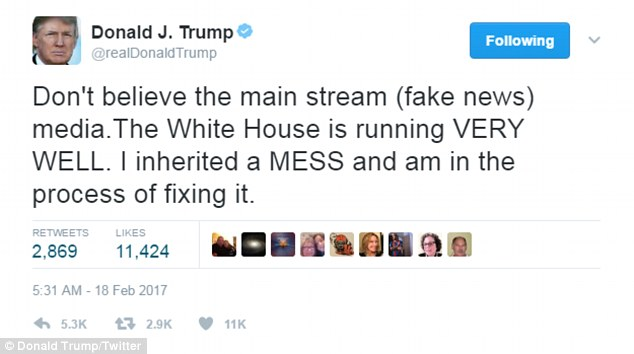 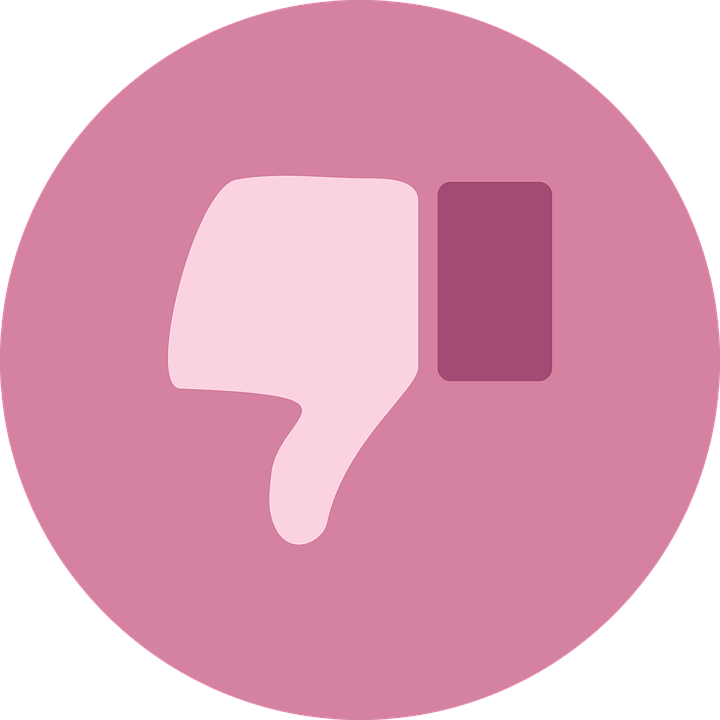 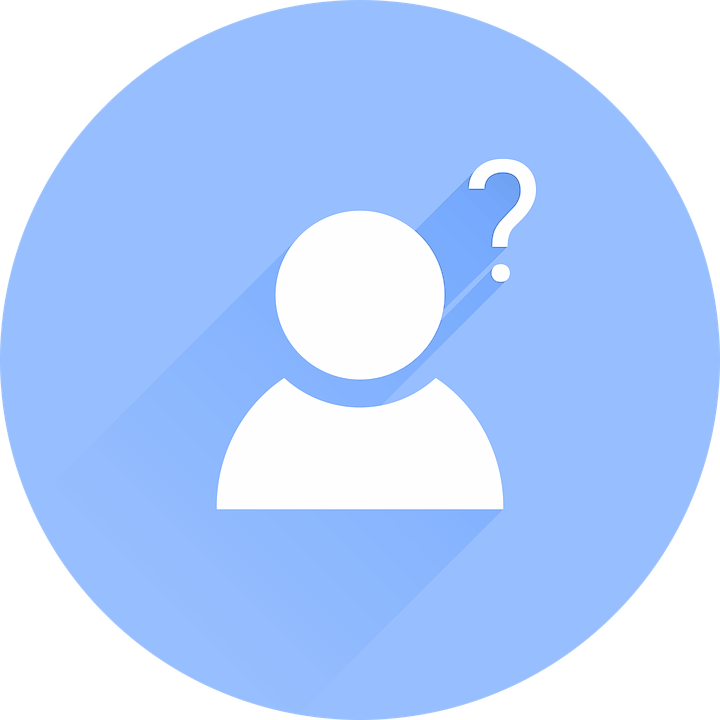 ‹#›
Sentiment-Based Stance Examples
Step I: Sample Candidate Articles
Match & Annotate
Step II: Match & Annotate
Augment(a) Expand Target
Step III: Augment(a) Expand Target
Sentiment-Based Stance Datasets
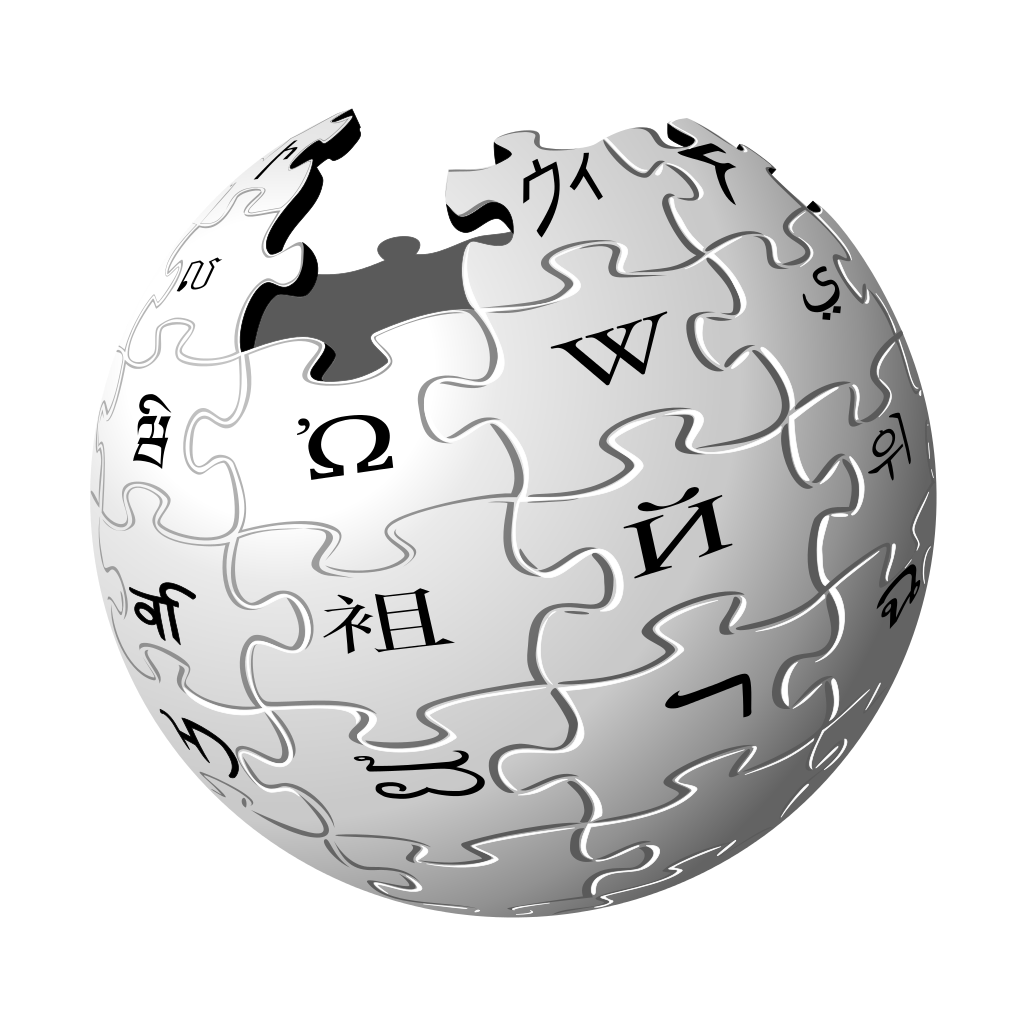 Barack Obama
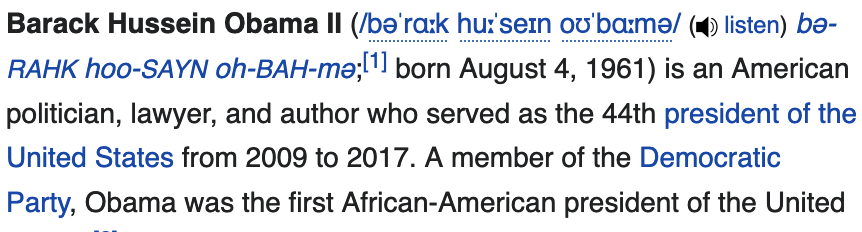 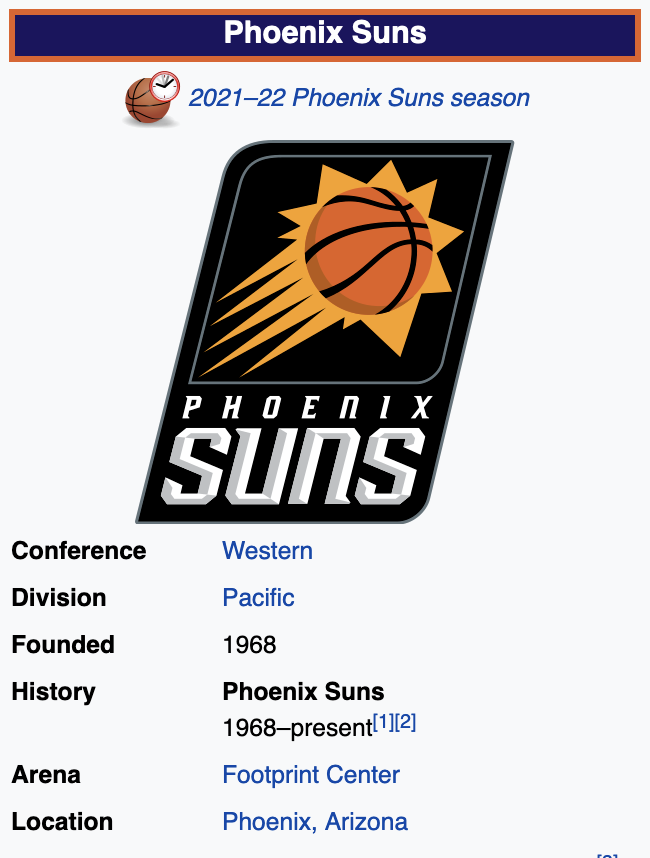 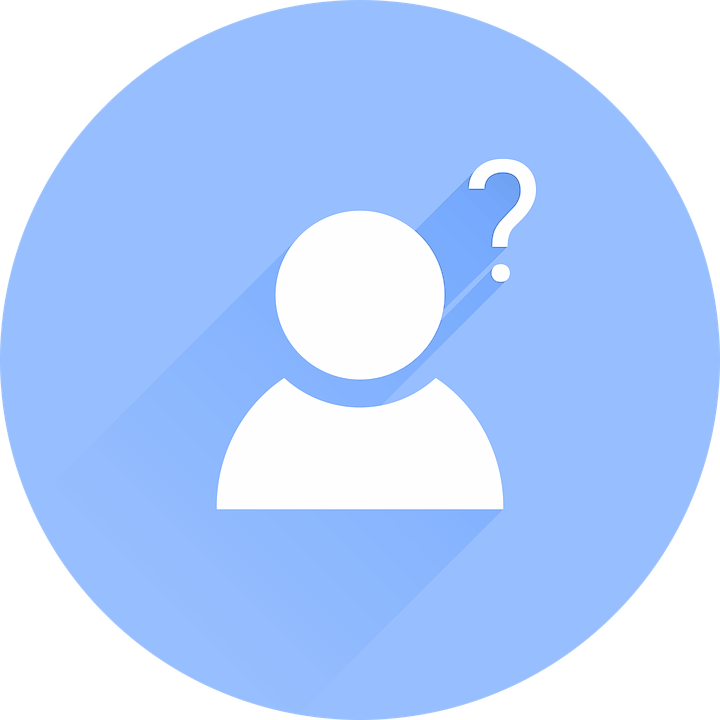 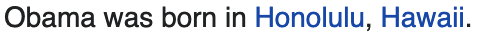 Shakira (The Sun Comes Out World Tour)
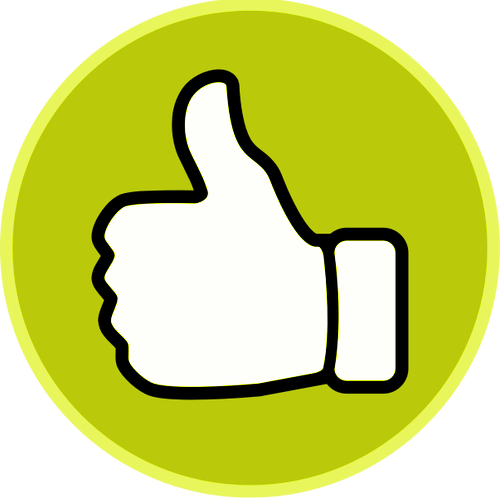 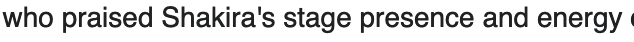 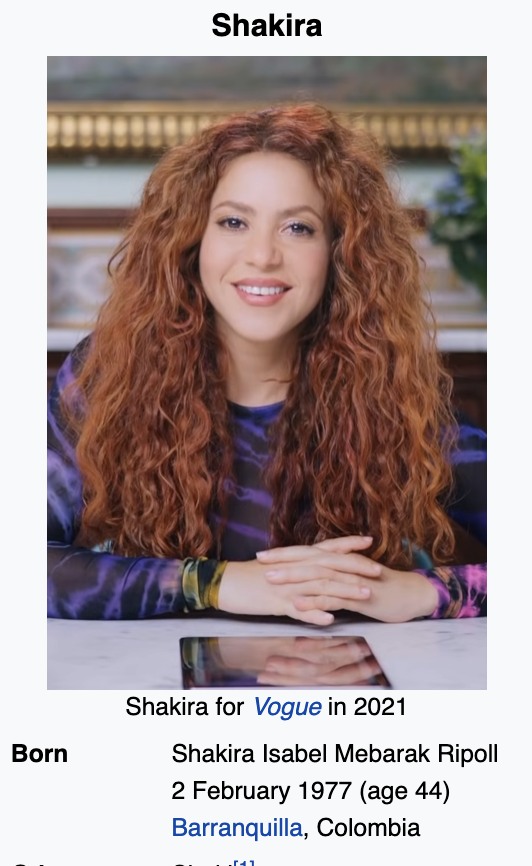 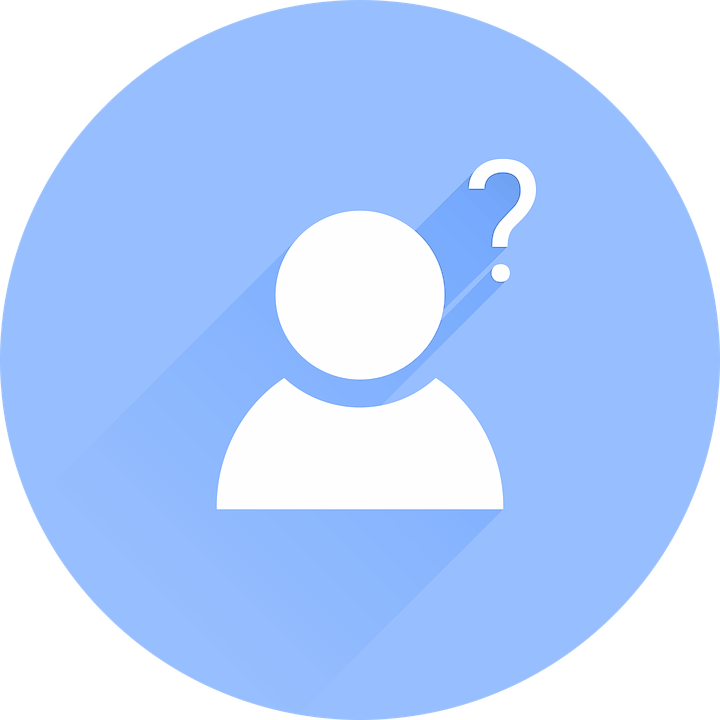 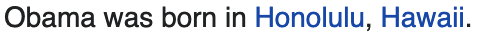 Phoenix Suns
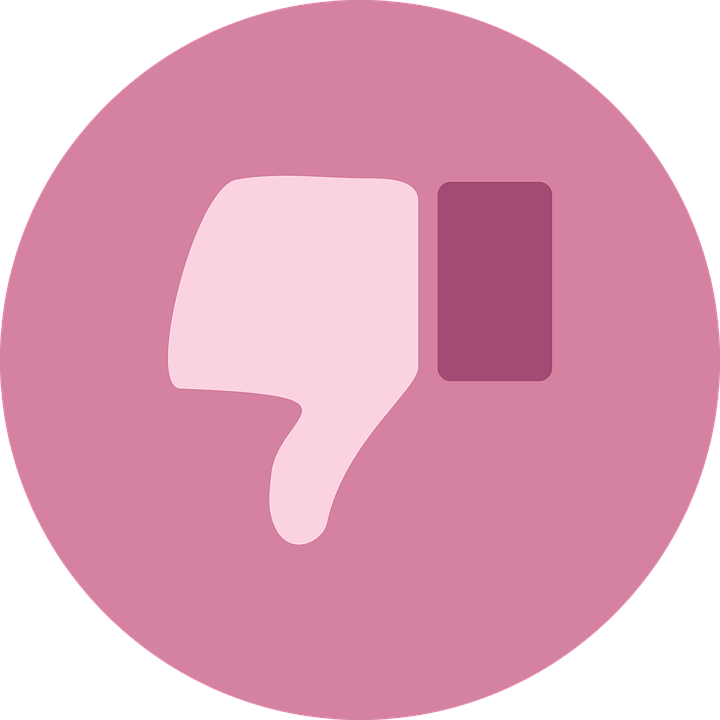 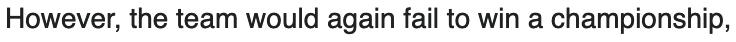 (b) Mix (Unrelated)
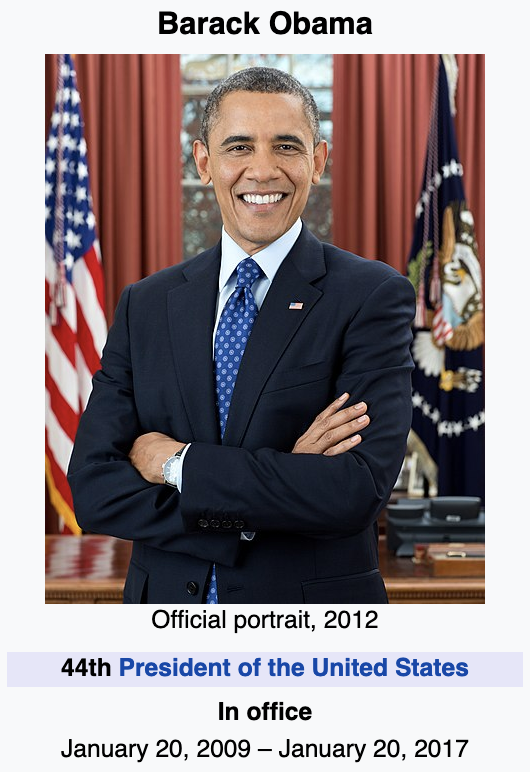 Phoenix Suns
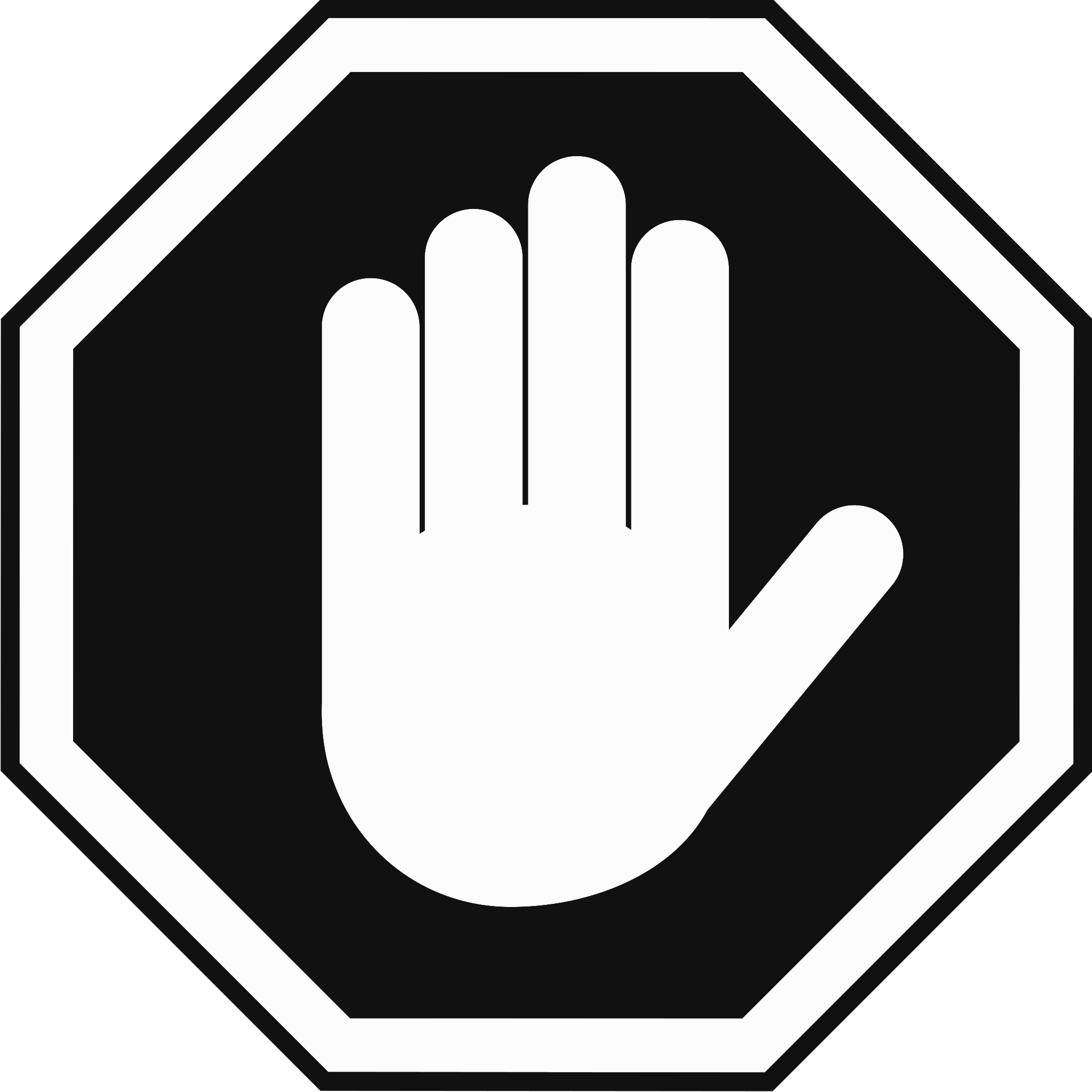 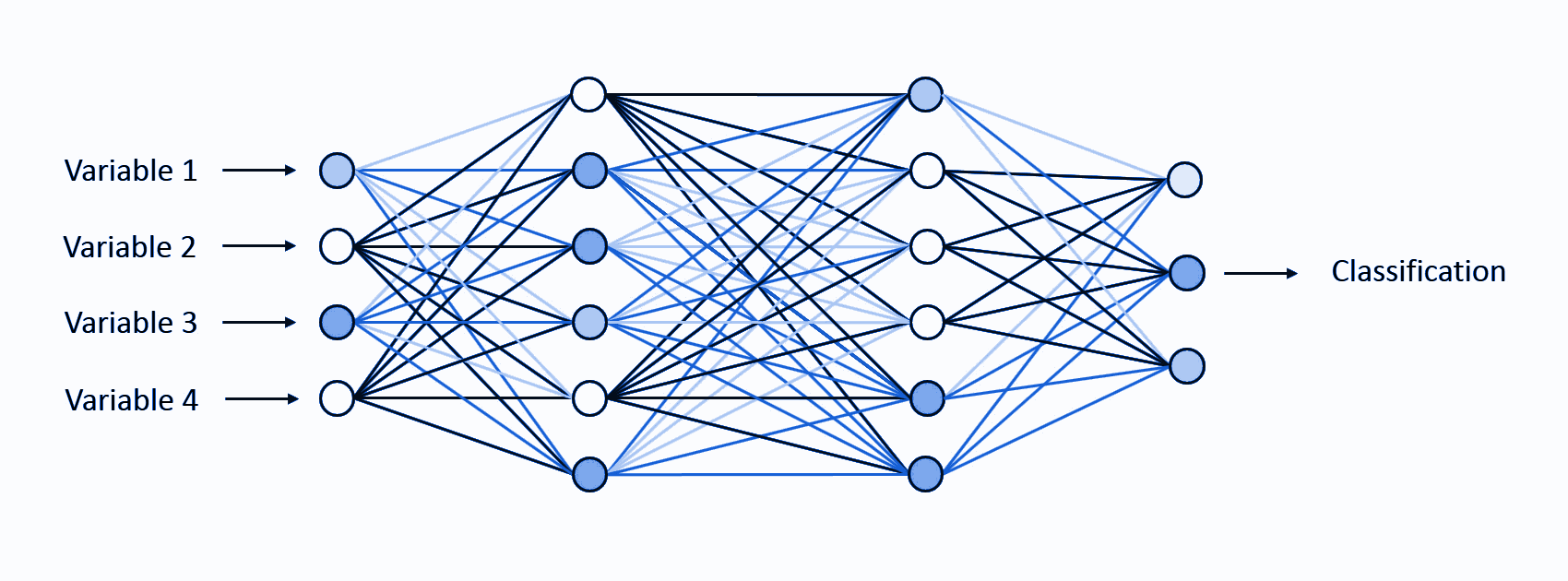 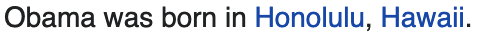 Pre-trainedSentiment Classifier
Shakira (The Sun Comes Out World Tour)
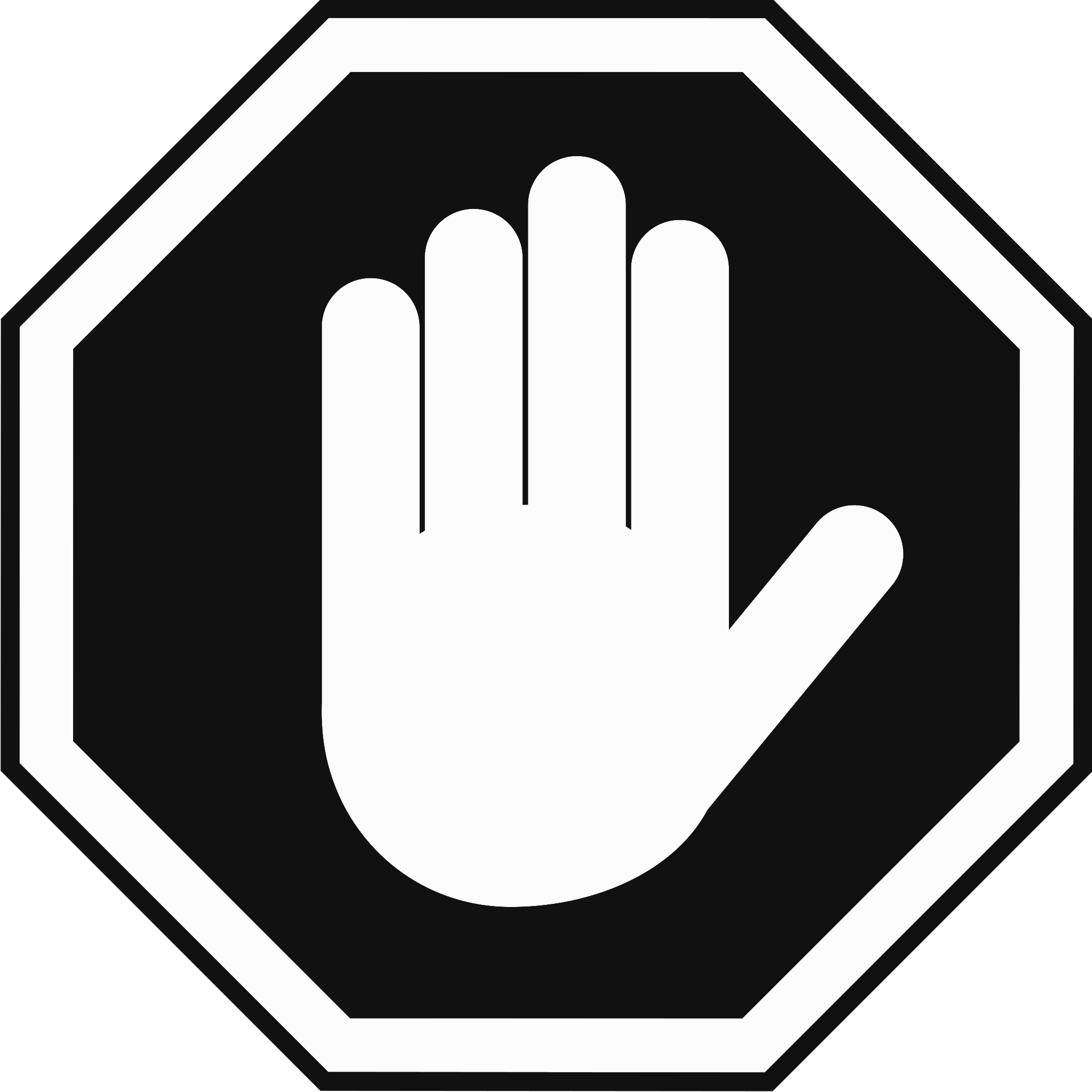 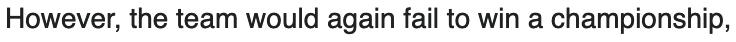 ‹#›
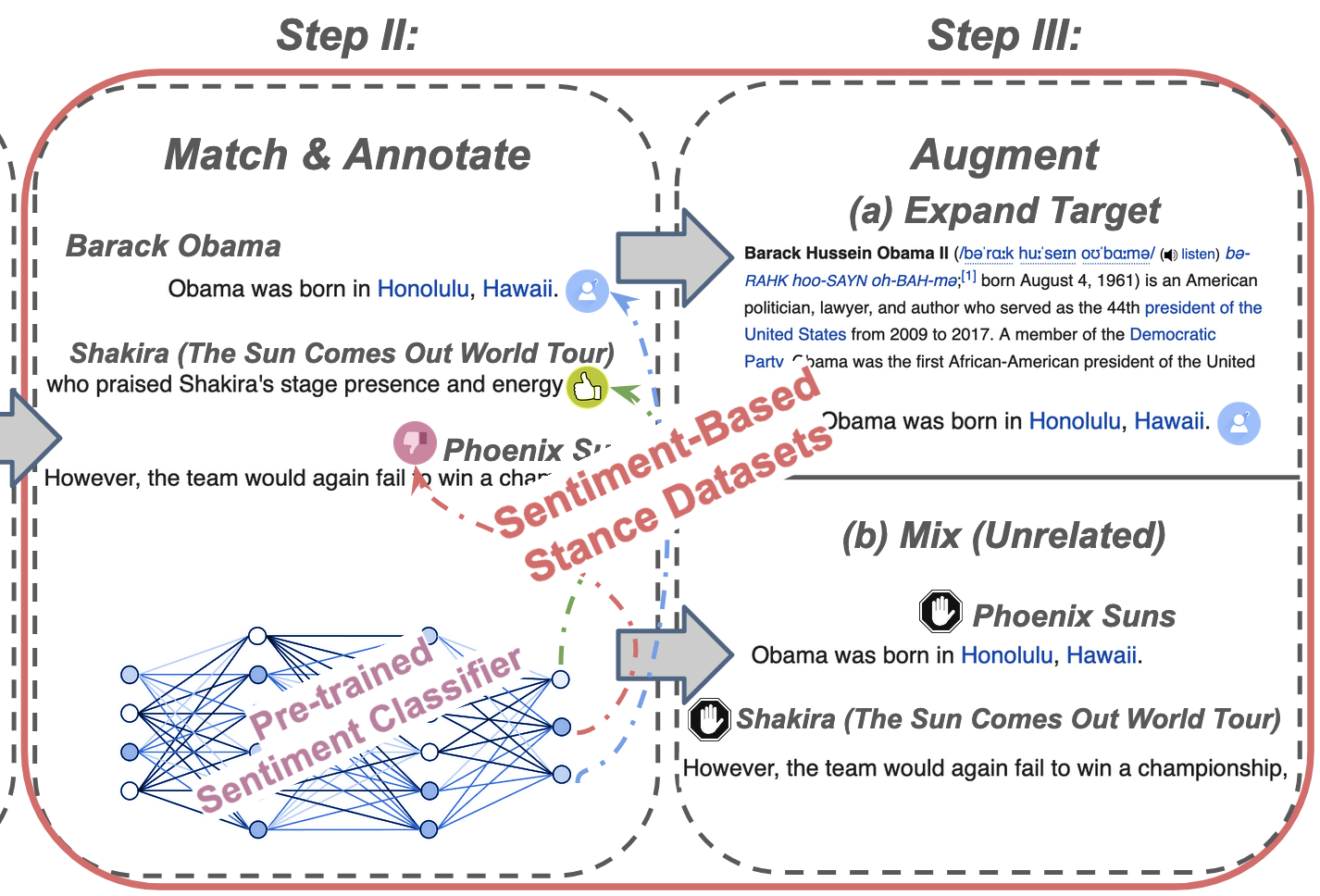 ‹#›
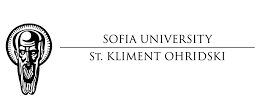 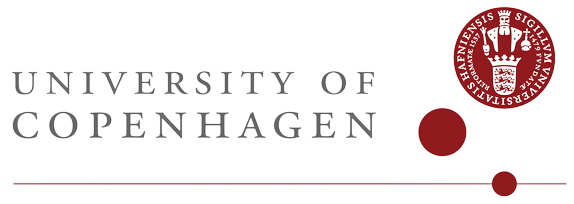 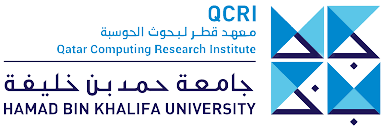 Momchil Hardalov,1,2 Arnav Arora,1,3 Preslav Nakov,1,4 Isabelle Augenstein1,3
1Checkstep Research2Sofia University "St. Kliment Ohridski"
3University of Copenhagen 
4Qatar Computing Research Institute, HBKU
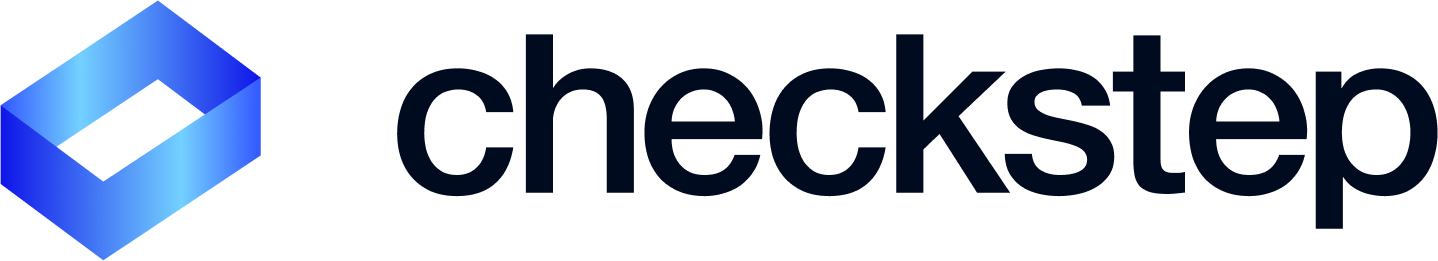 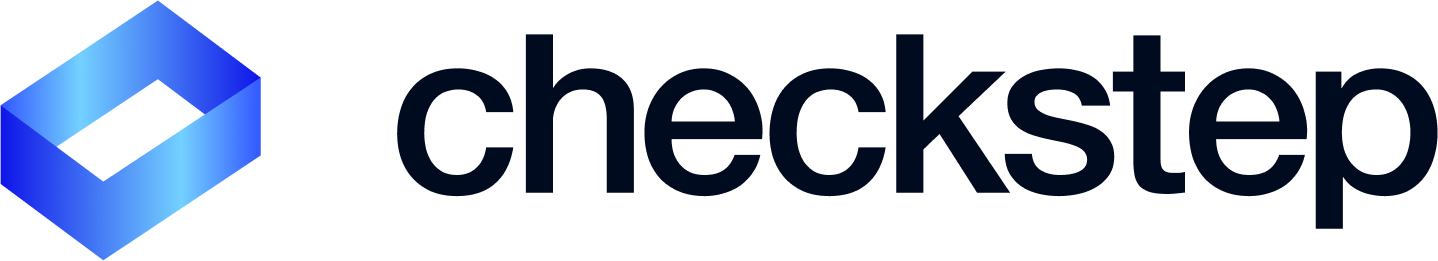 The Thirty-Sixth AAAI Conference on Artificial Intelligence (AAAI 2022)
Our Approach
Positive/NegativeSynonyms Sampling
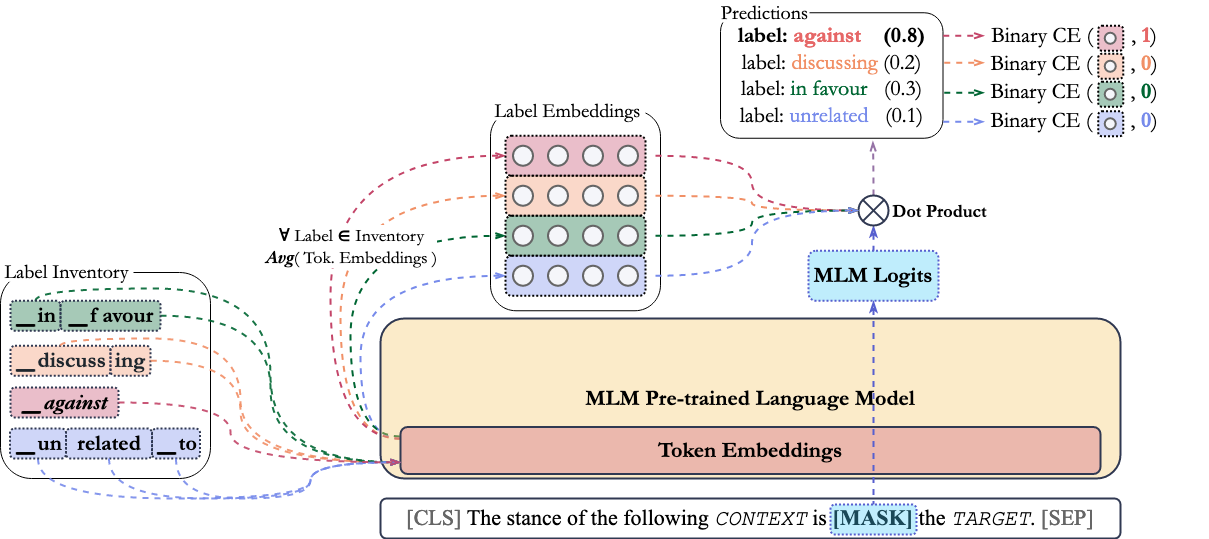 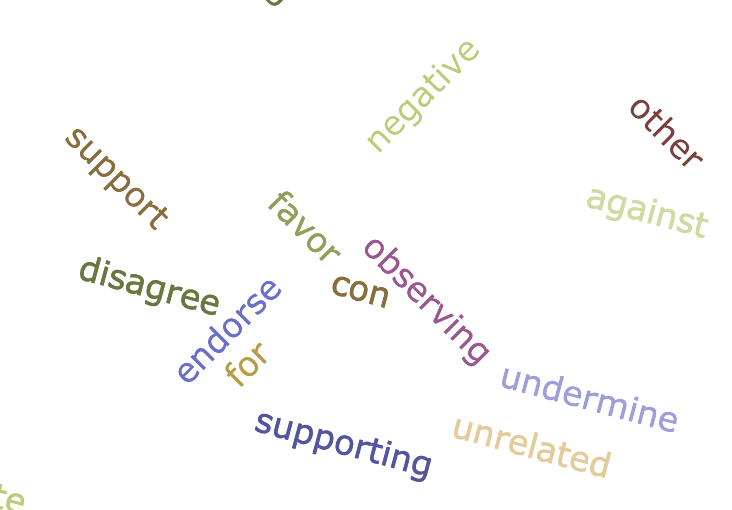 9
Few-Shot Training
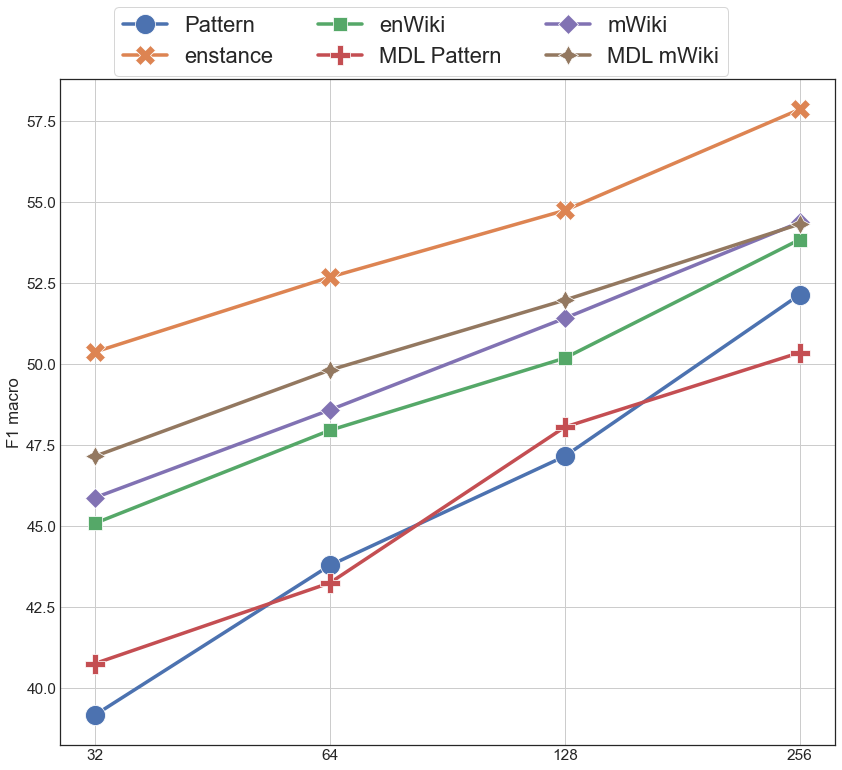 Training on N-shots of cross-lingual (in-domain) data
All models outperform the random/zero-shot baseline
14